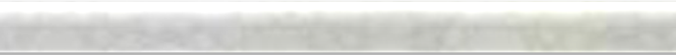 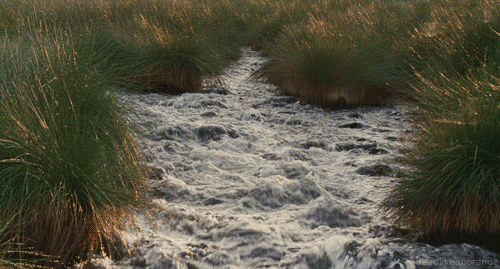 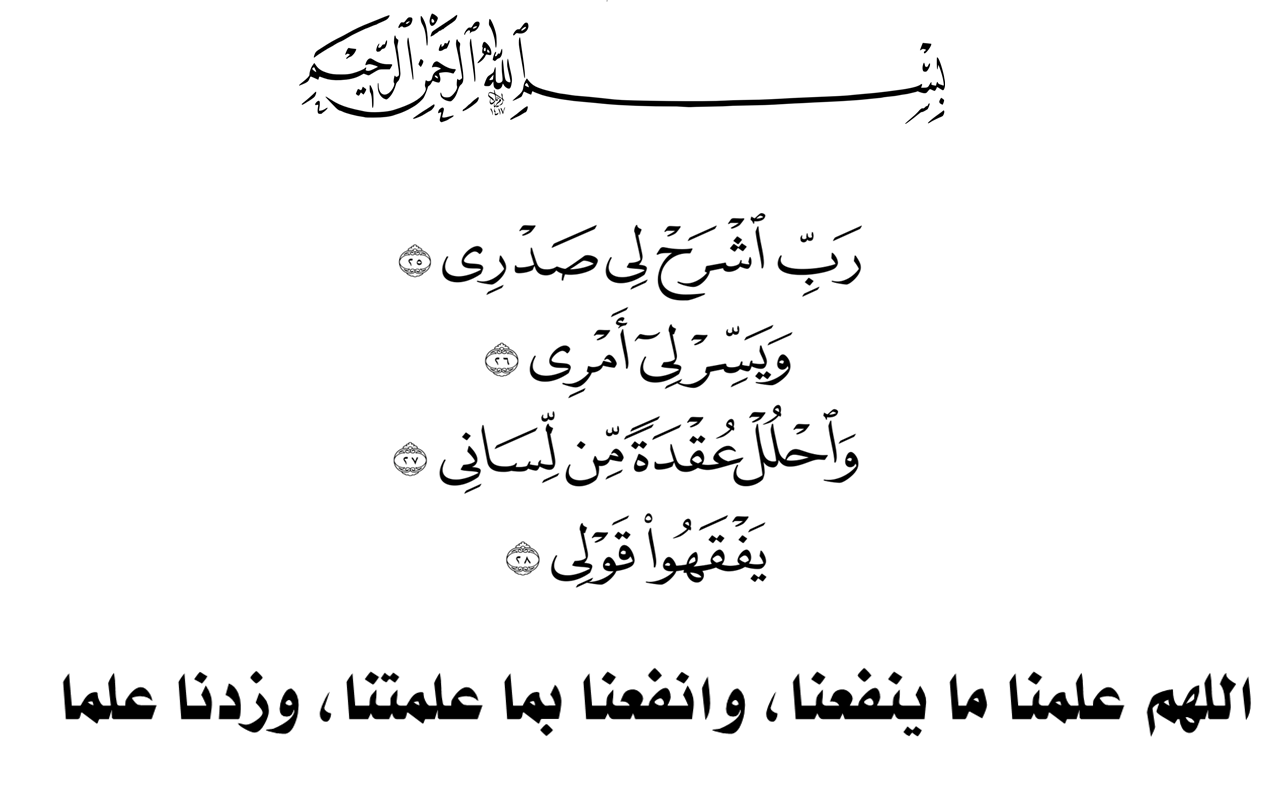 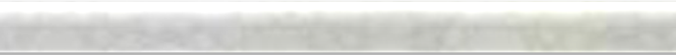 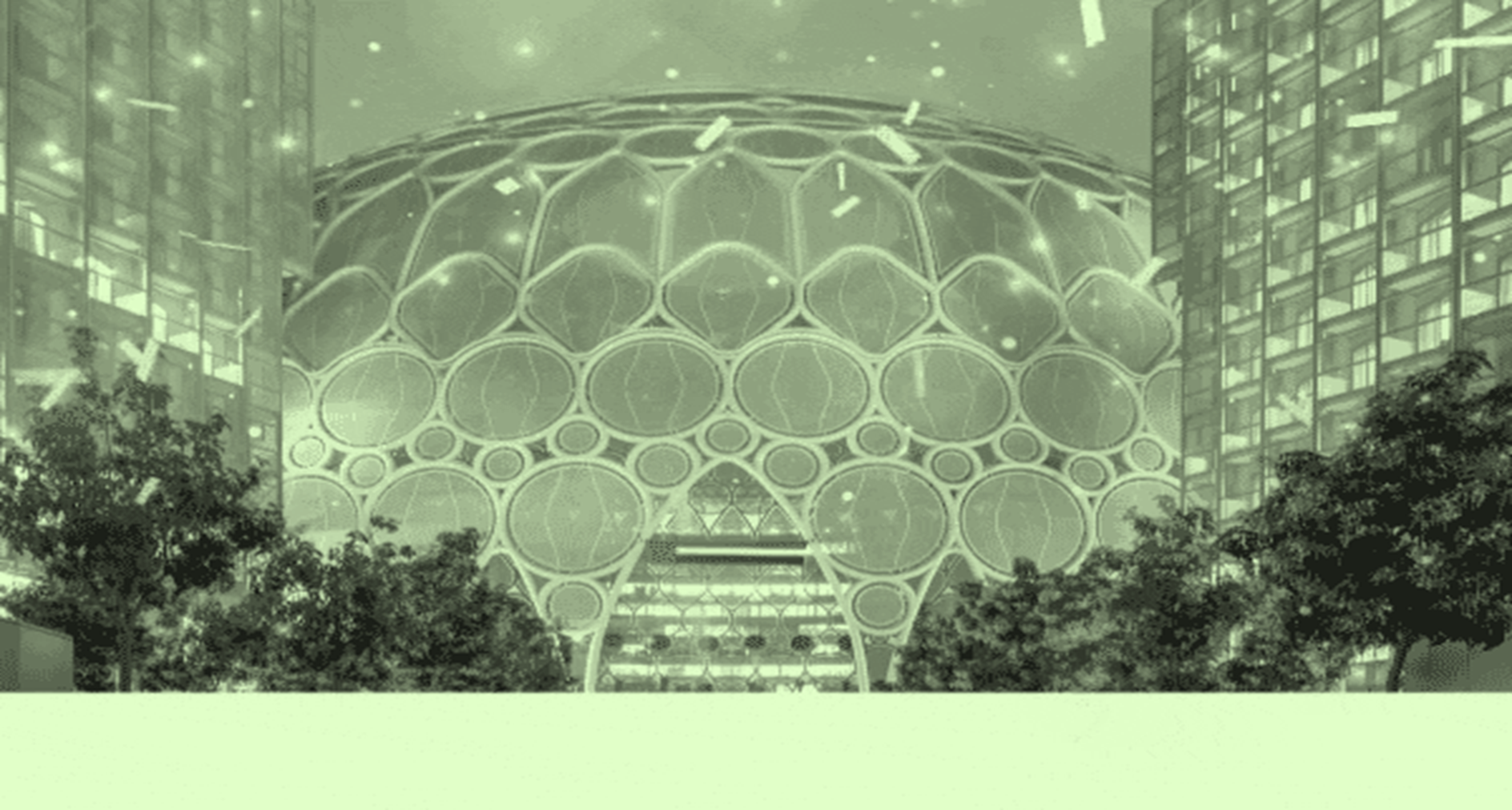 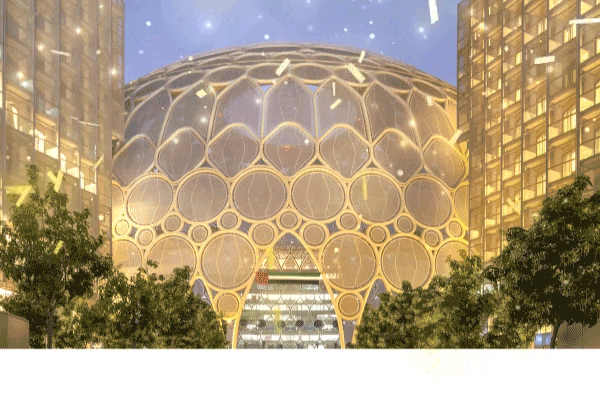 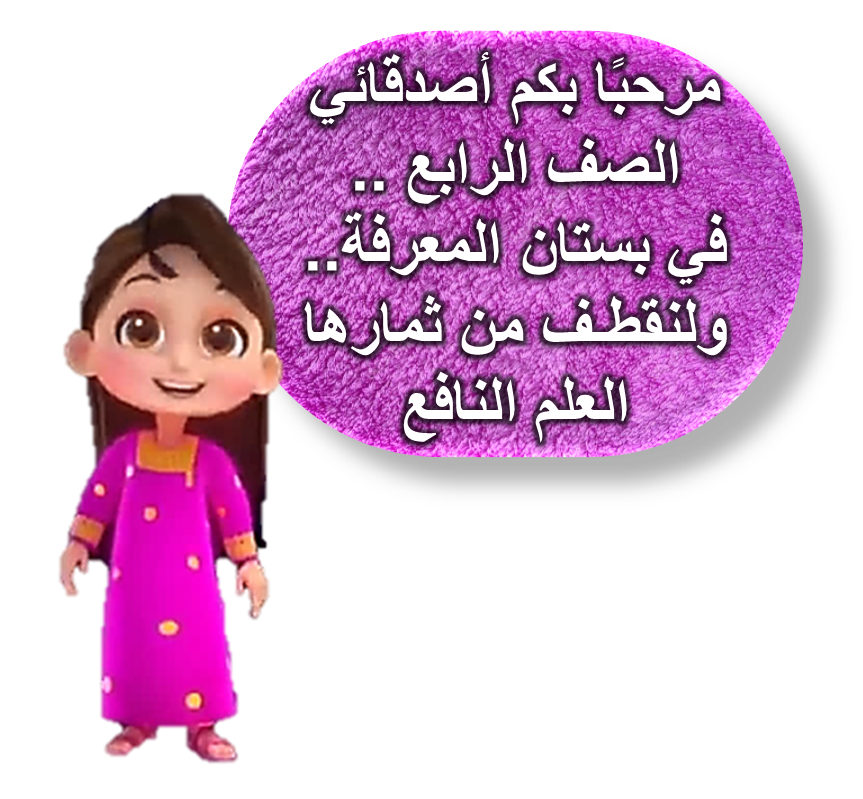 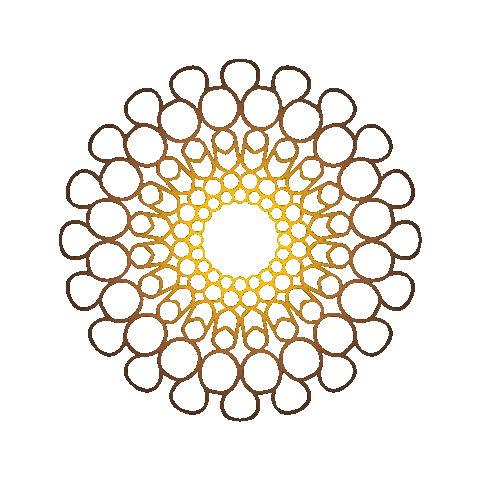 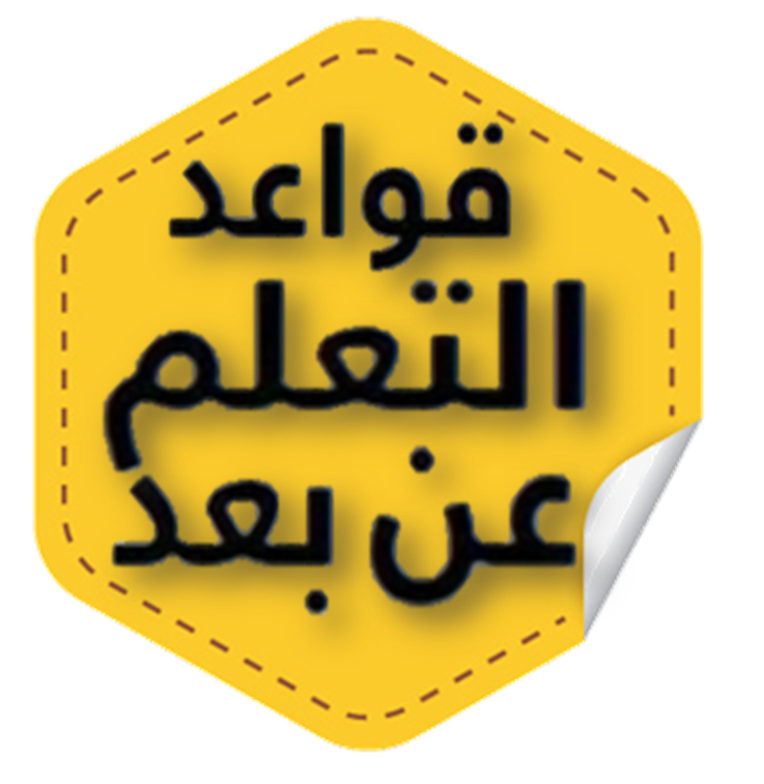 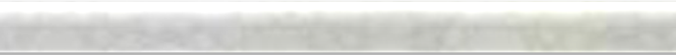 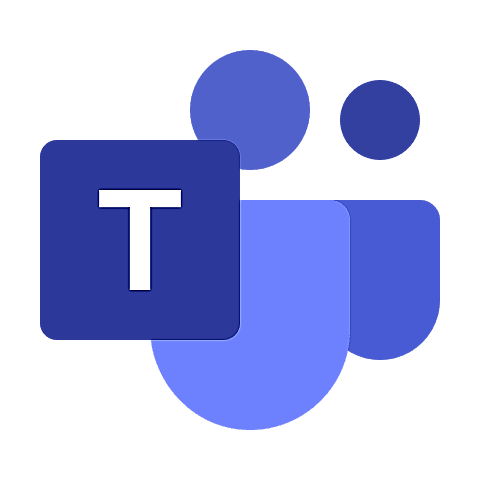 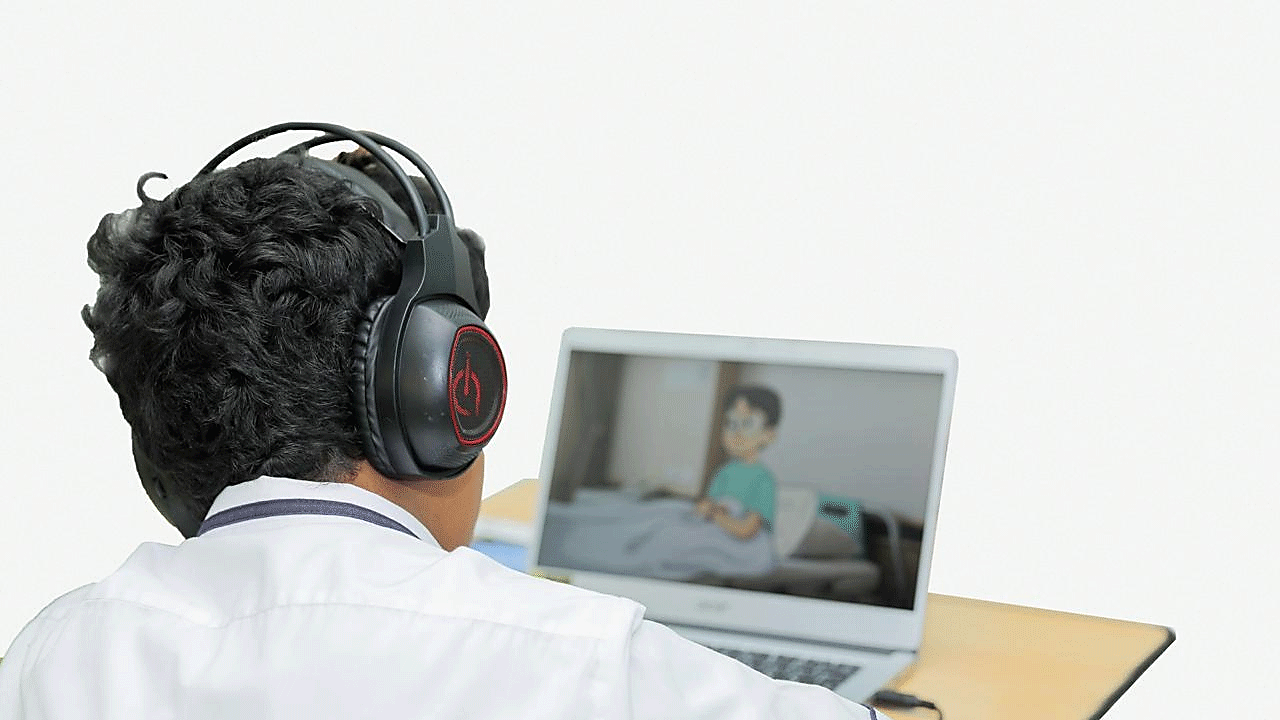 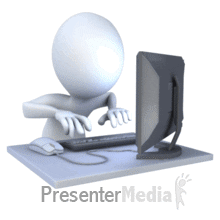 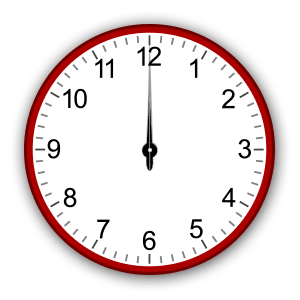 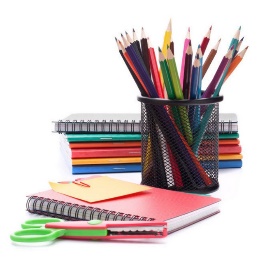 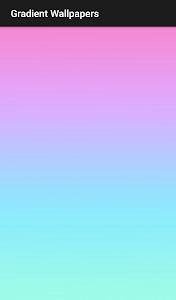 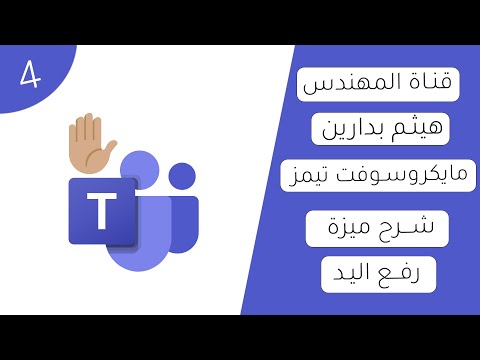 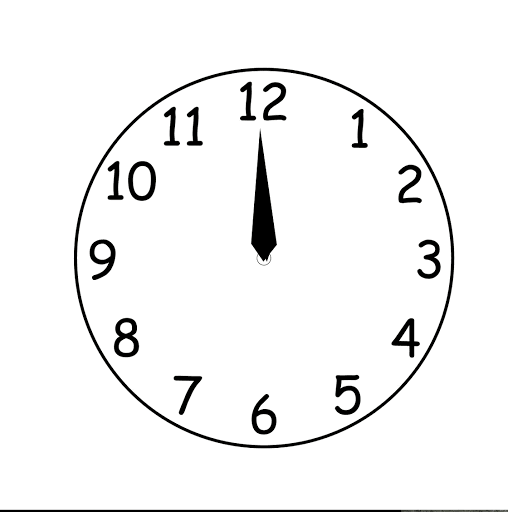 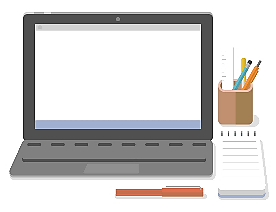 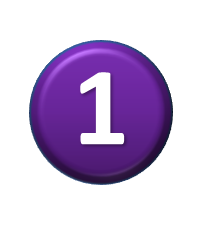 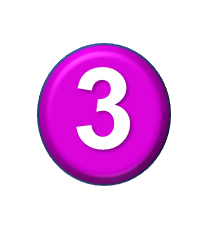 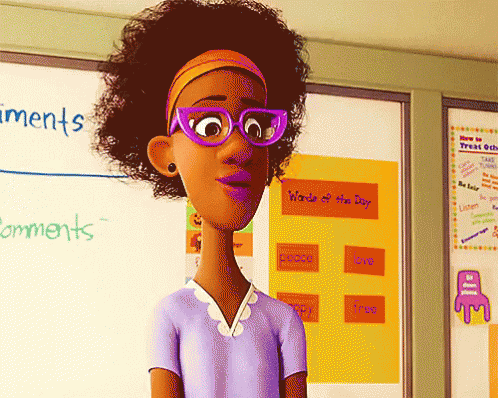 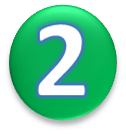 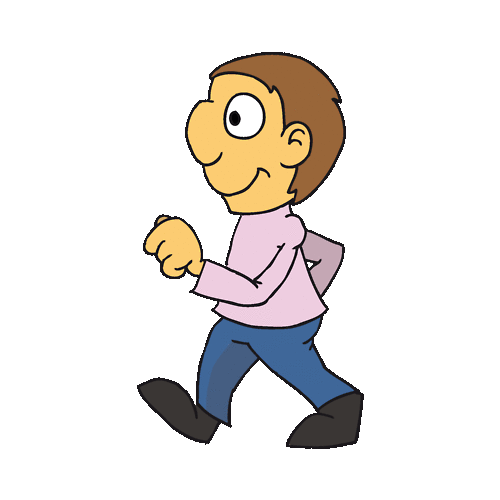 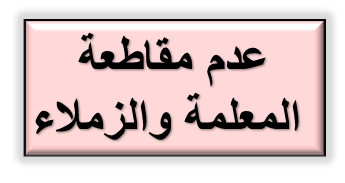 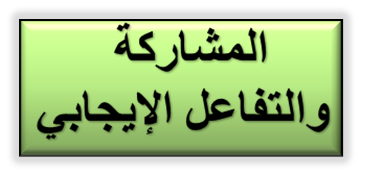 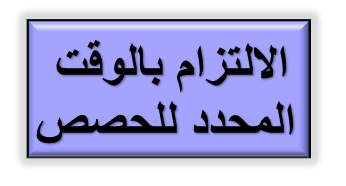 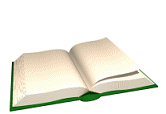 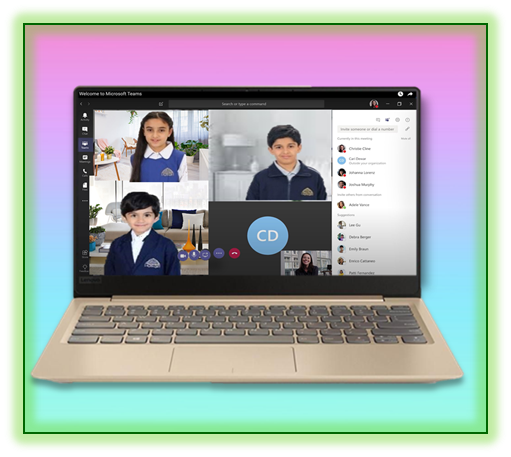 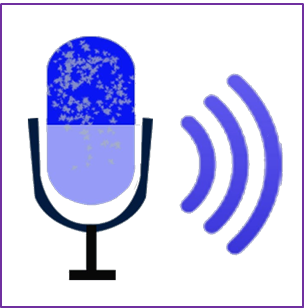 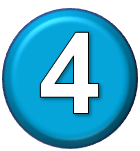 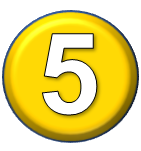 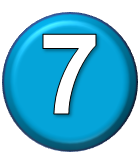 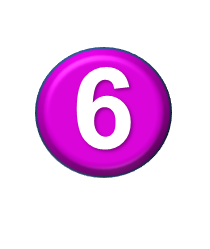 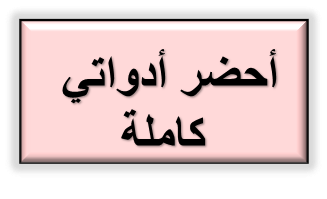 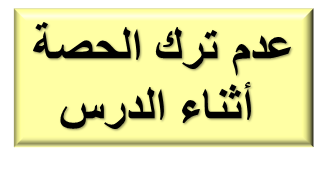 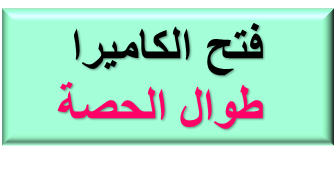 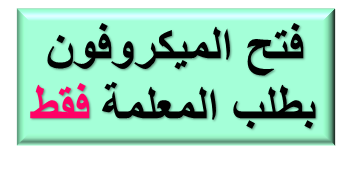 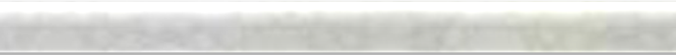 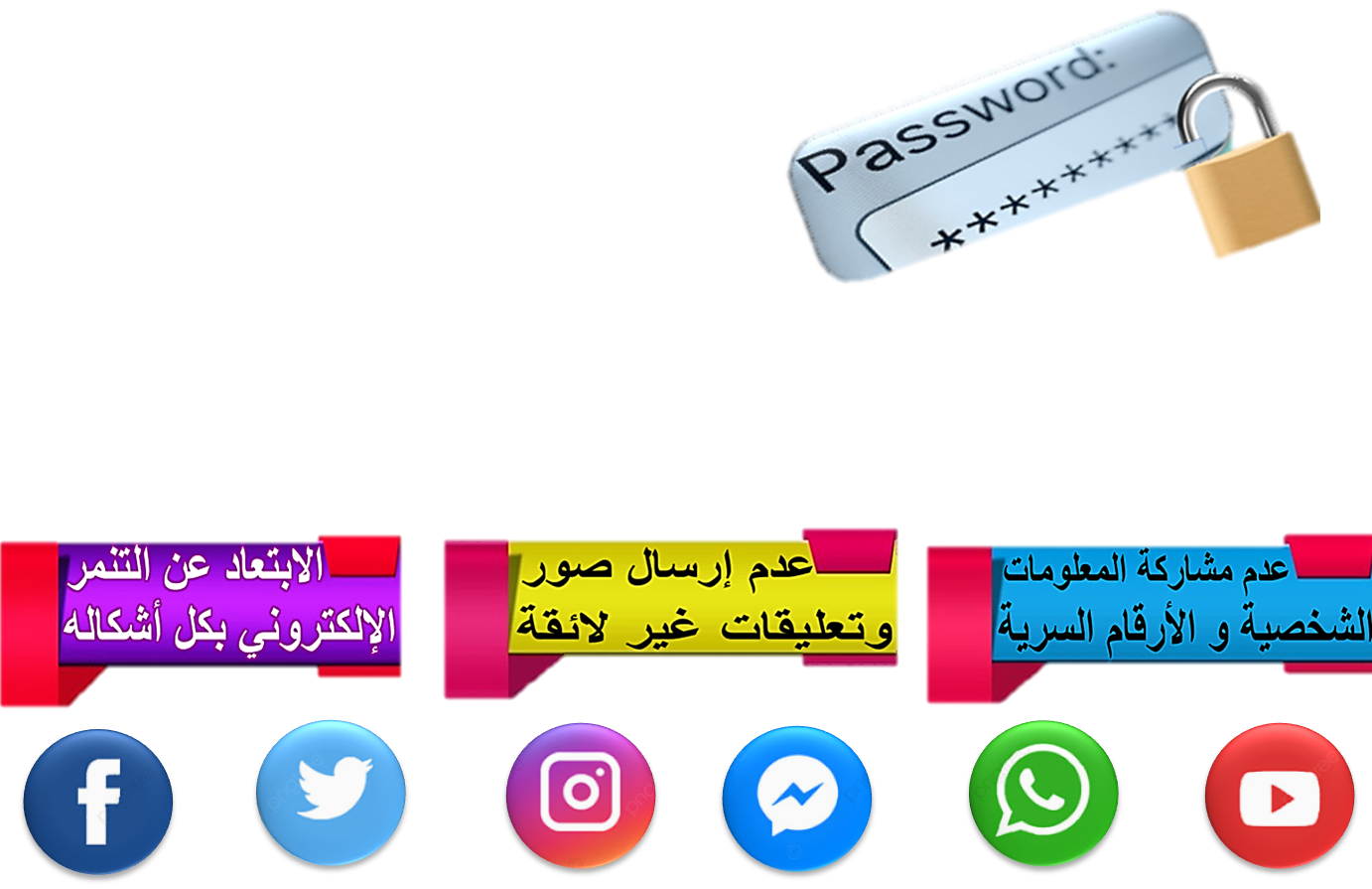 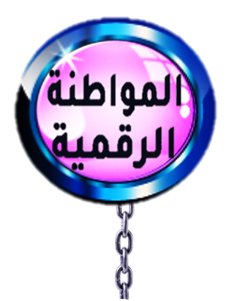 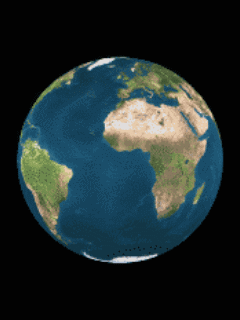 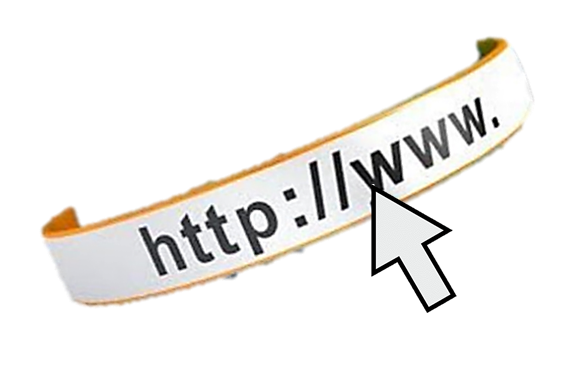 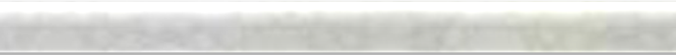 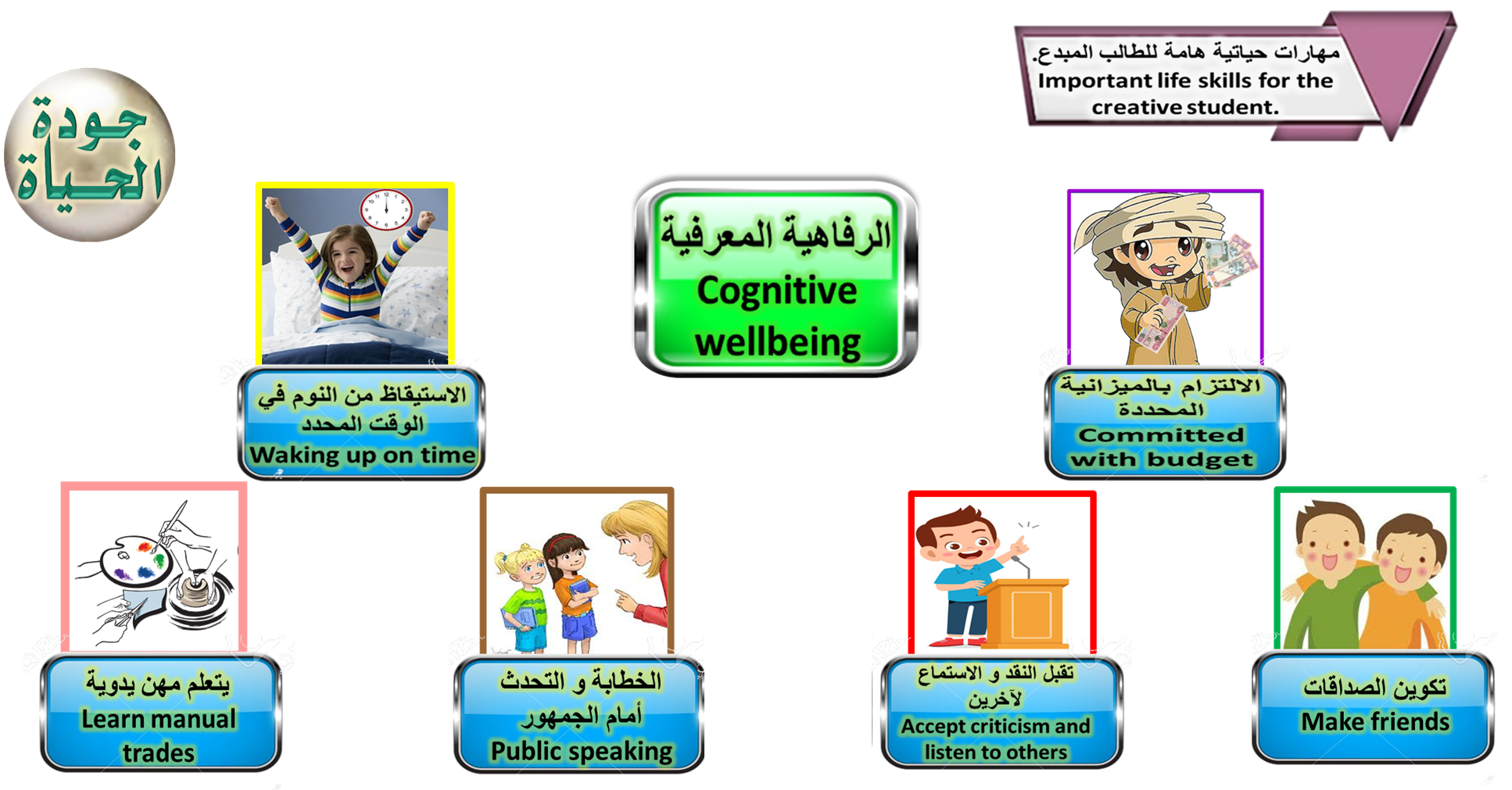 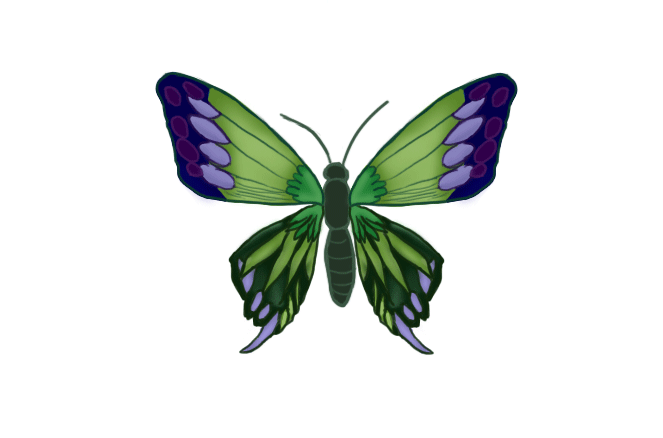 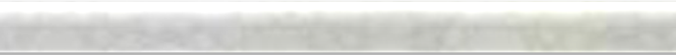 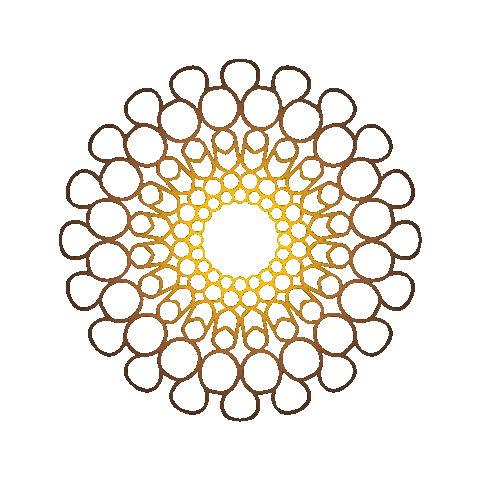 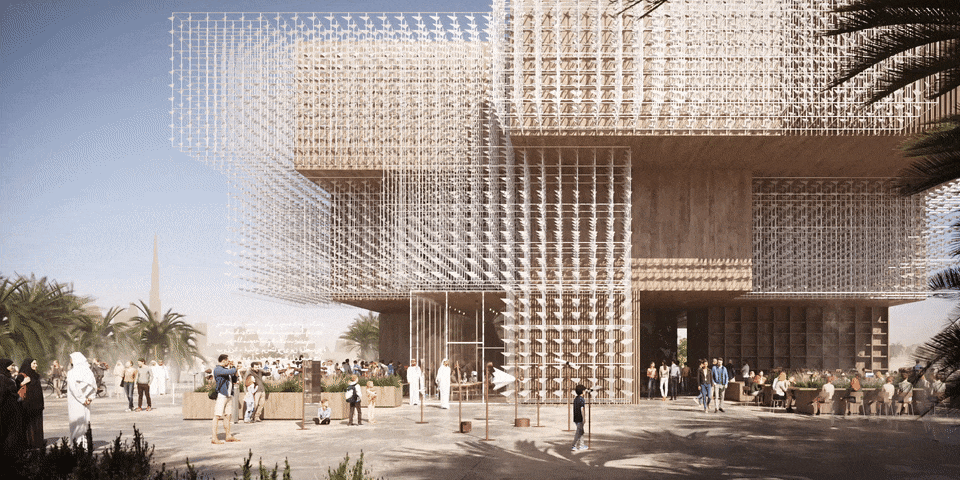 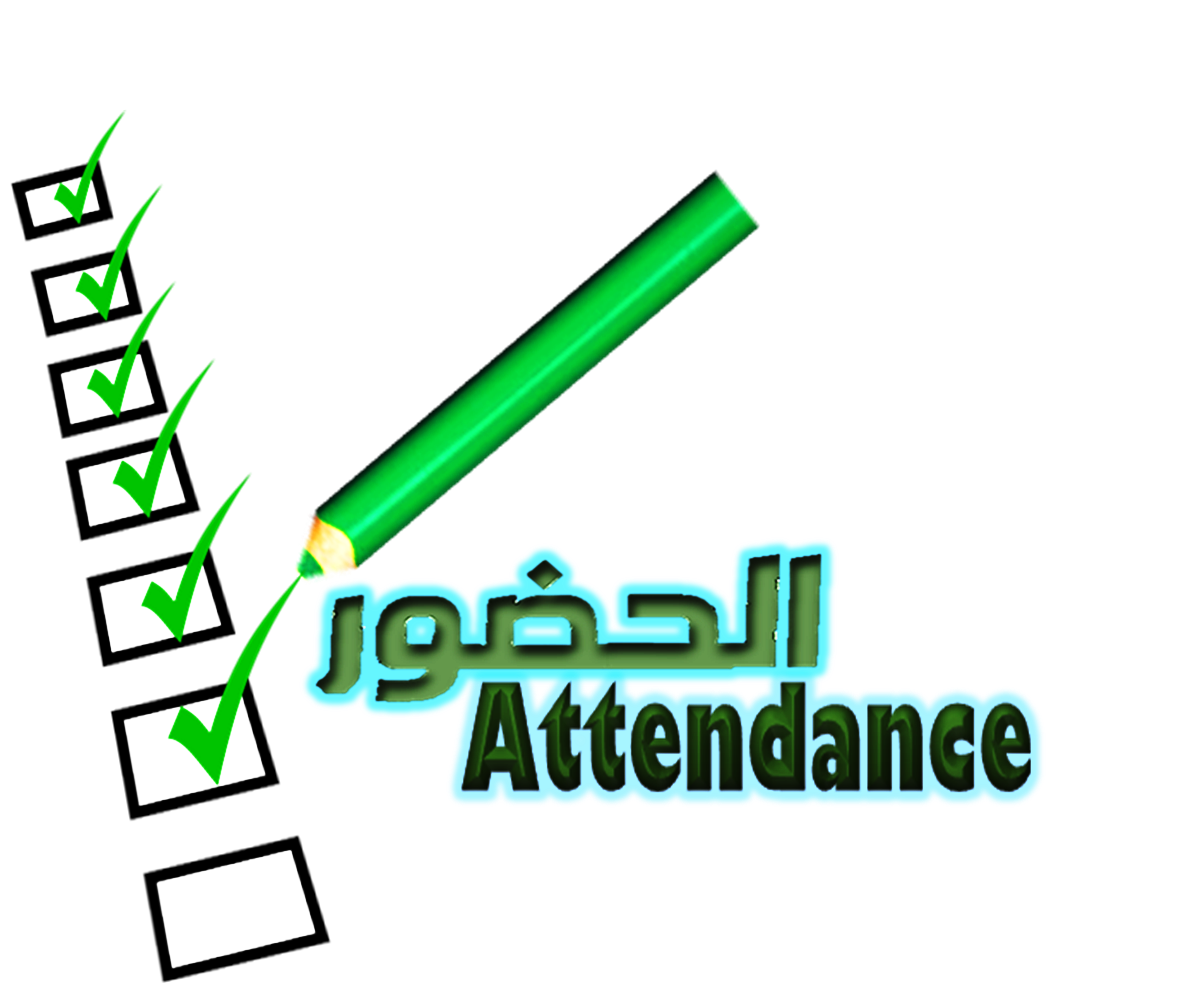 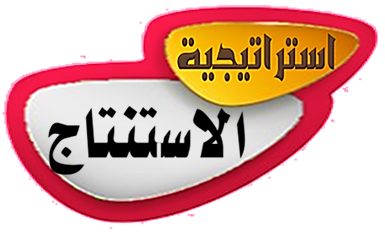 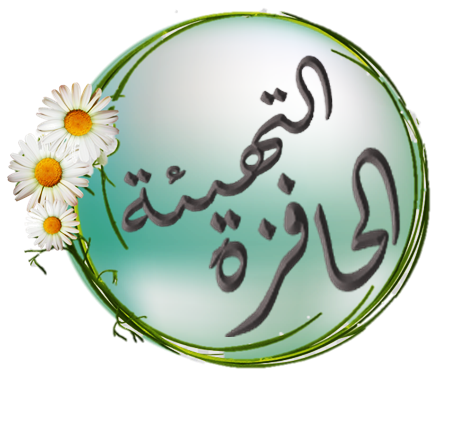 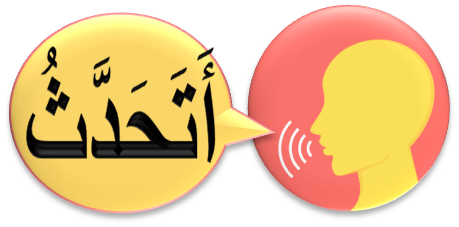 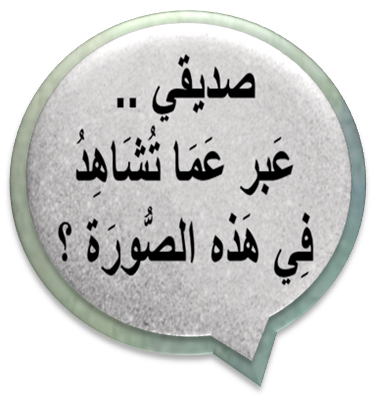 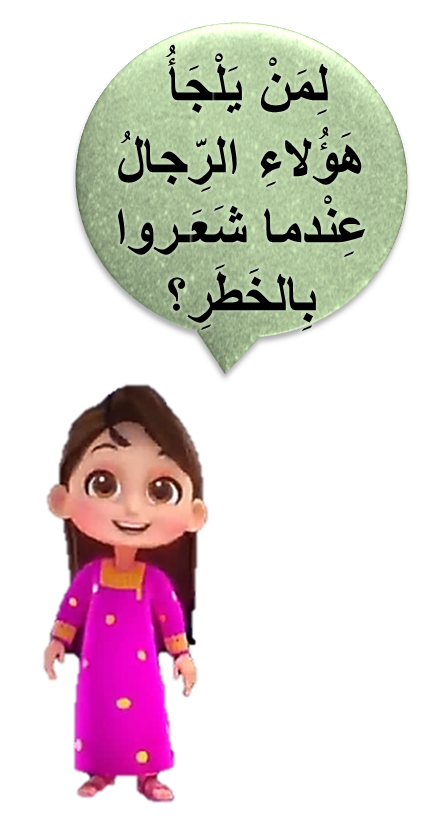 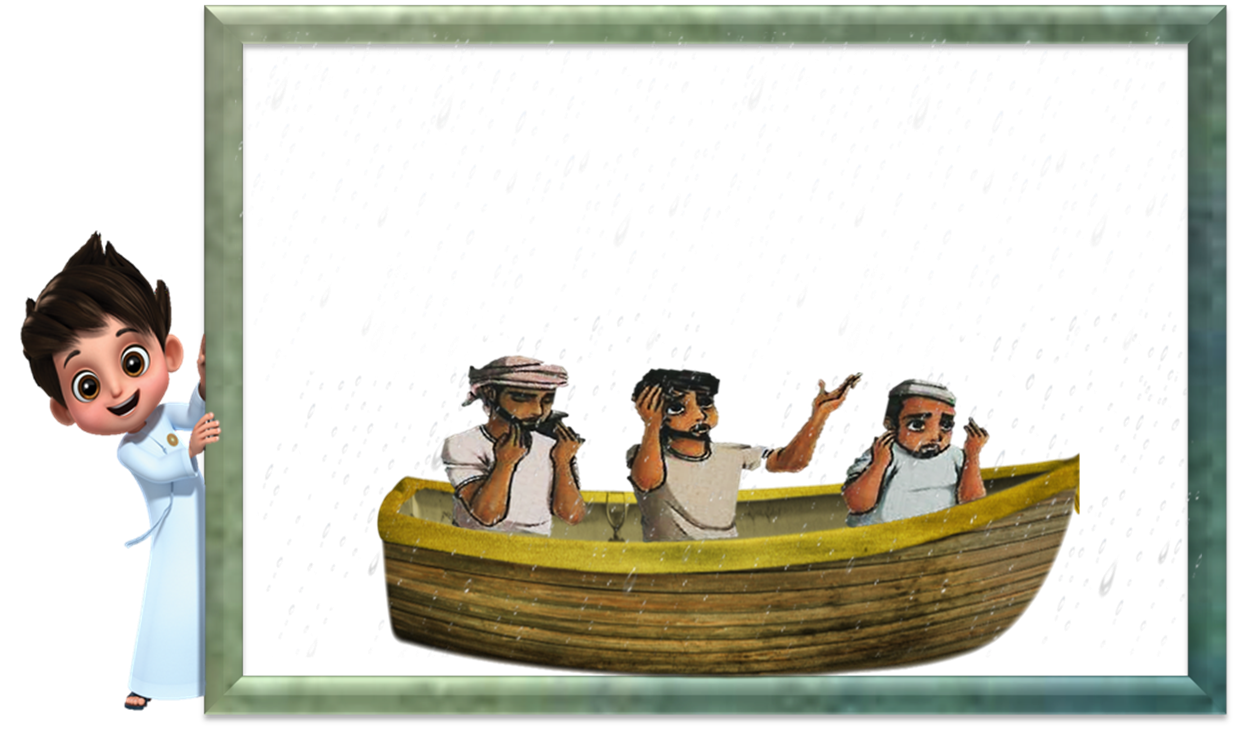 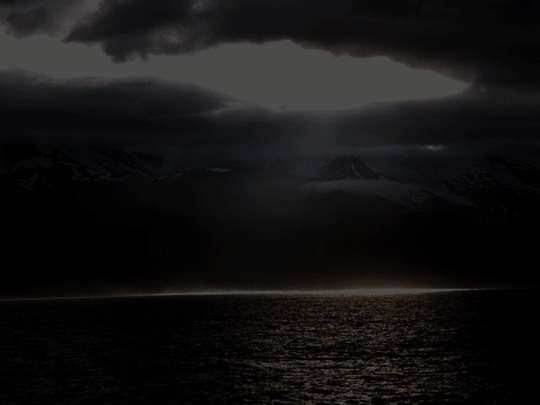 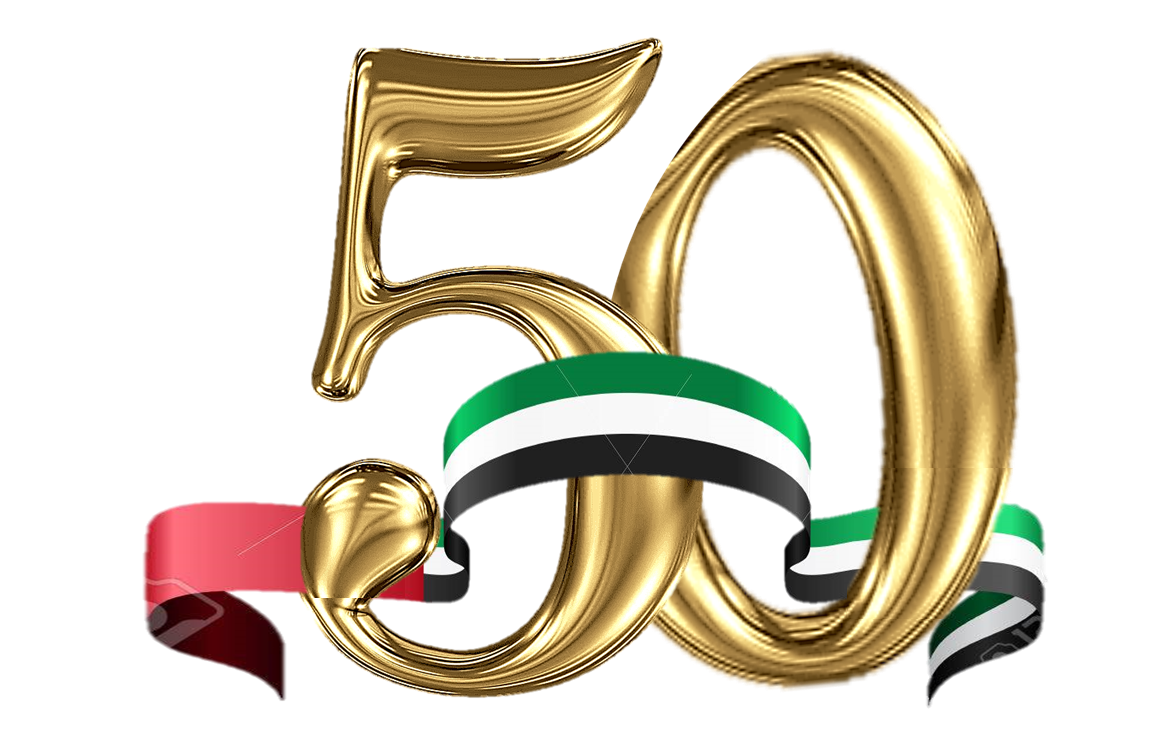 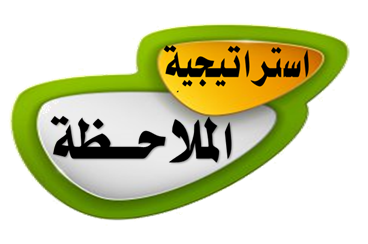 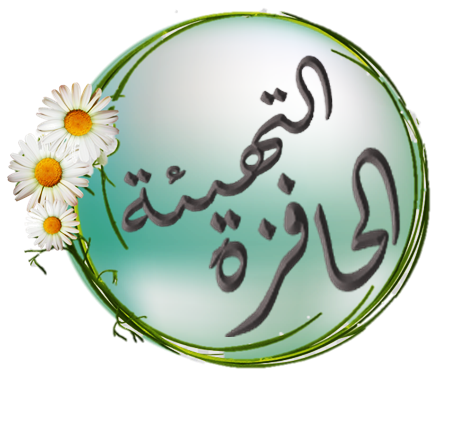 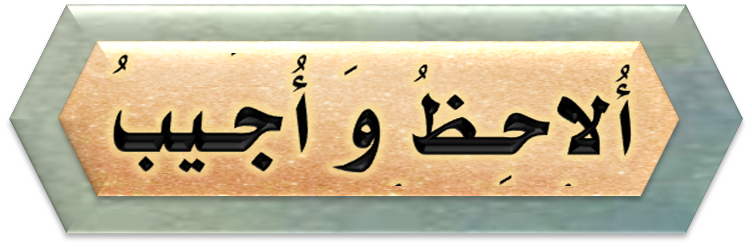 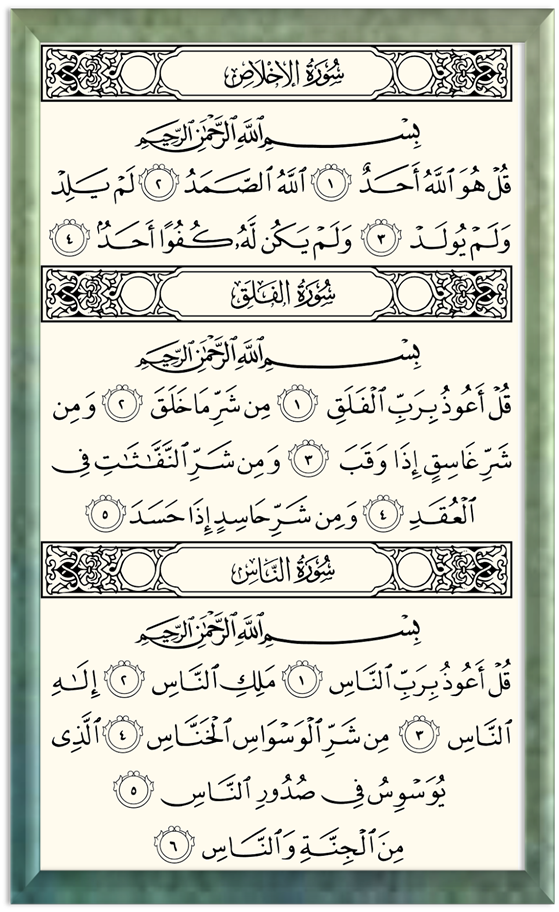 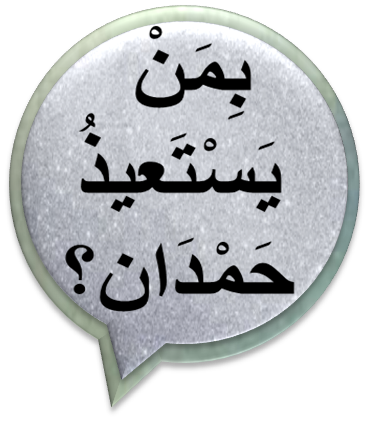 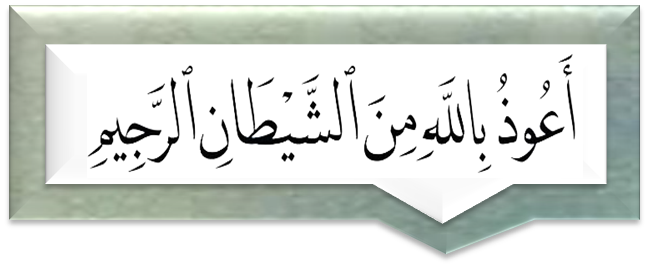 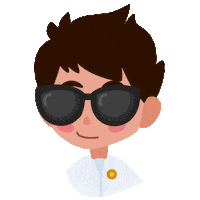 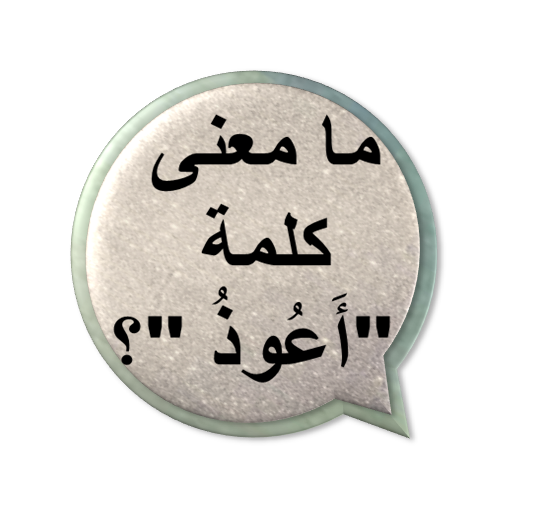 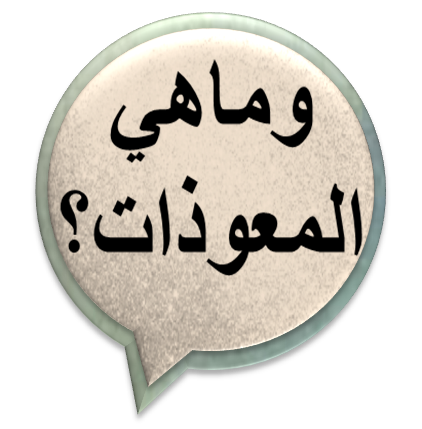 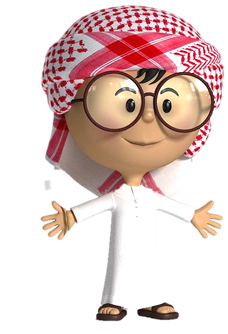 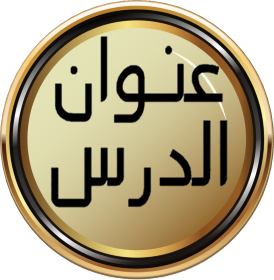 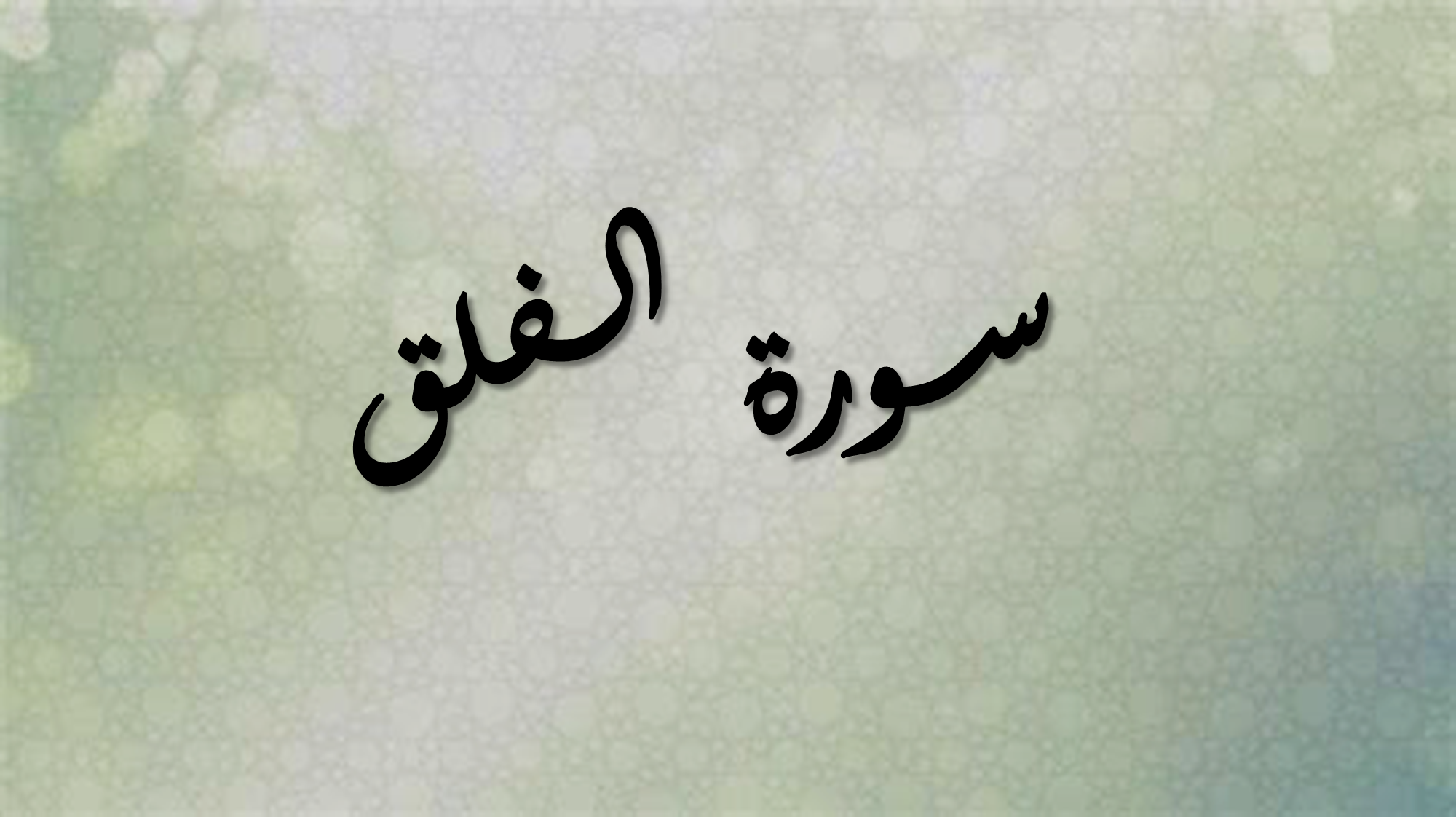 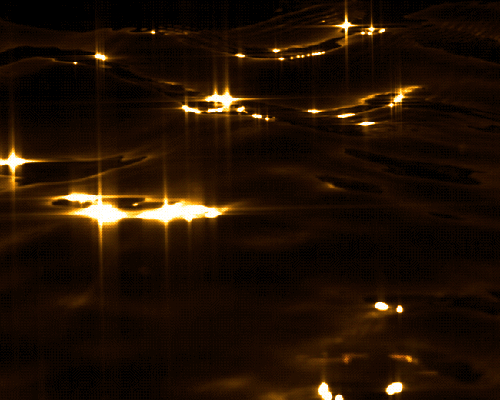 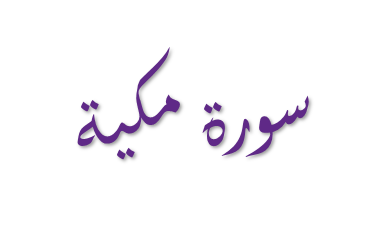 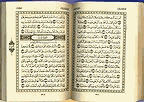 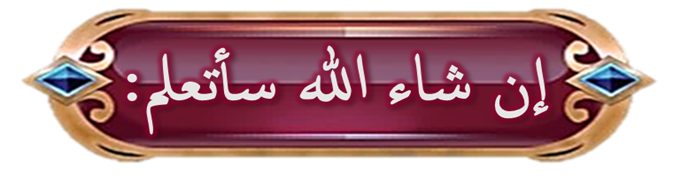 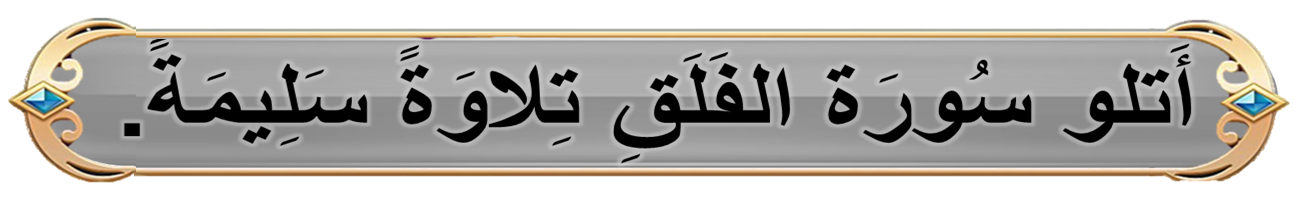 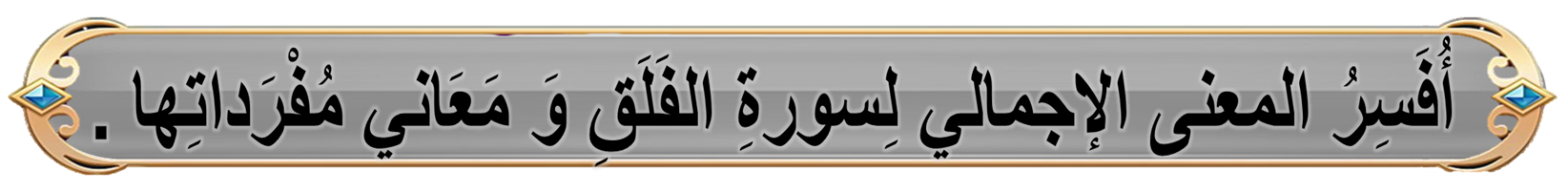 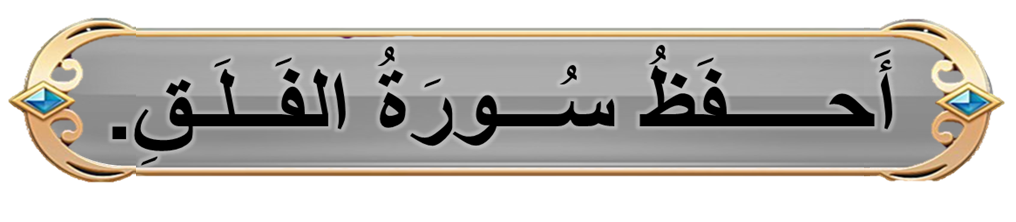 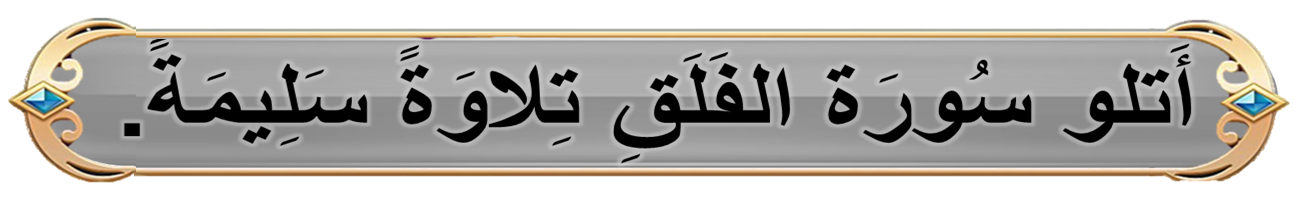 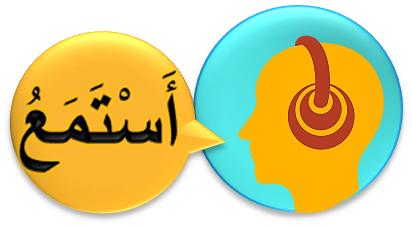 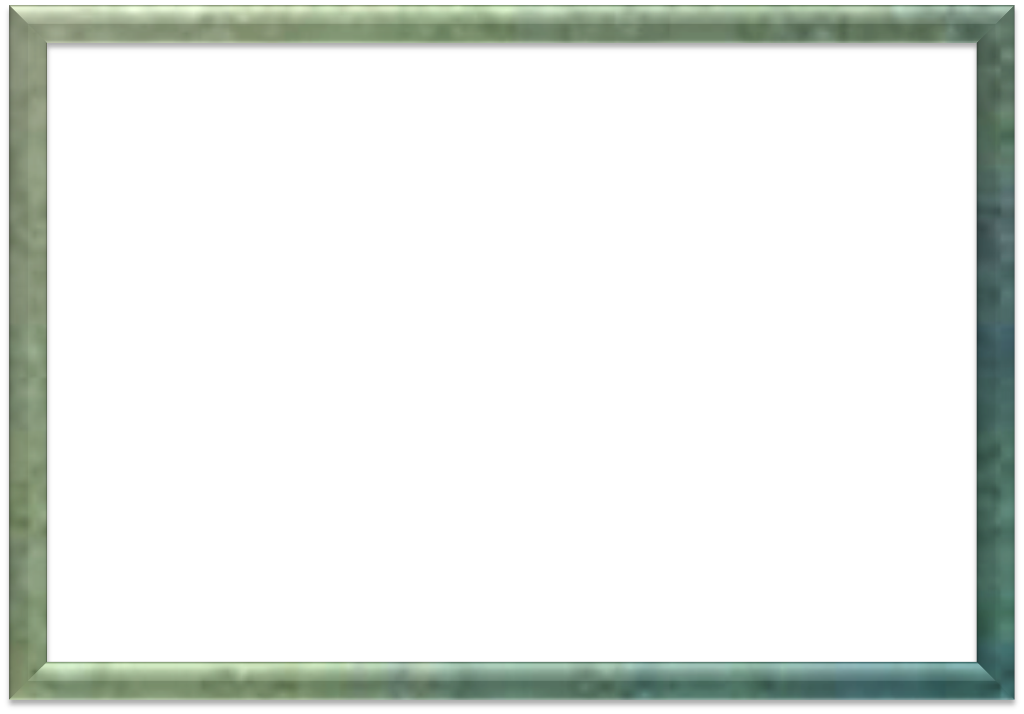 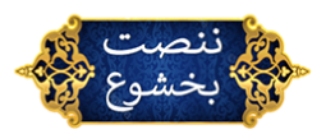 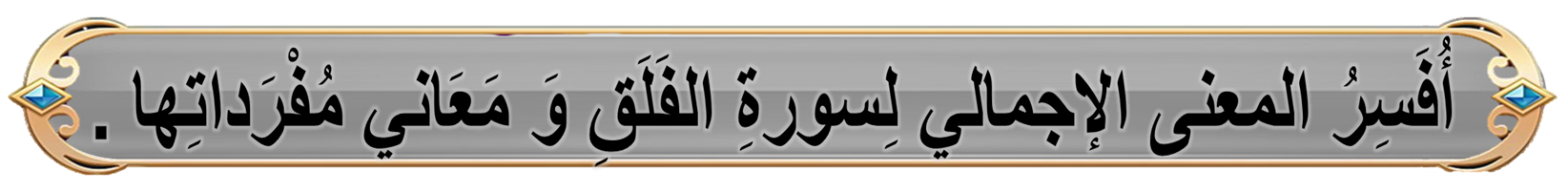 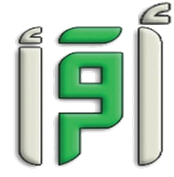 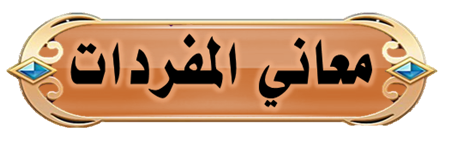 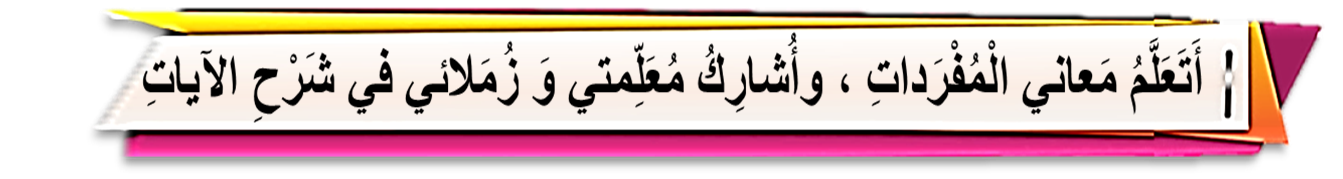 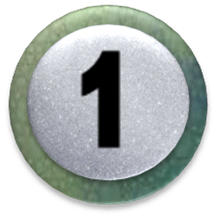 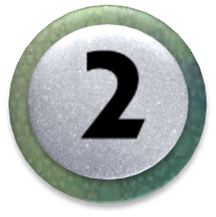 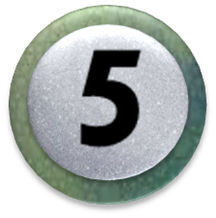 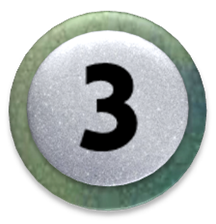 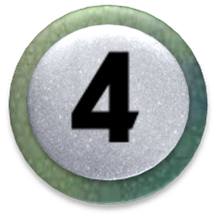 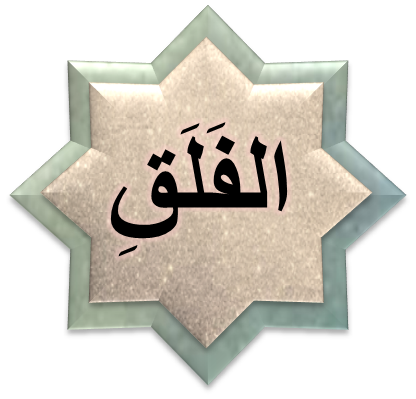 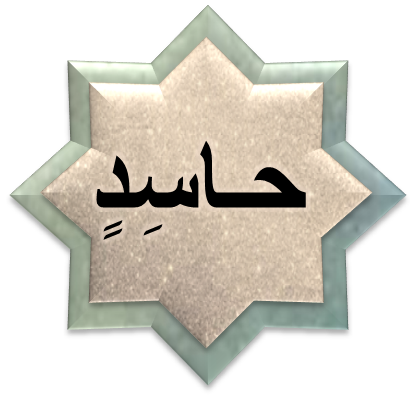 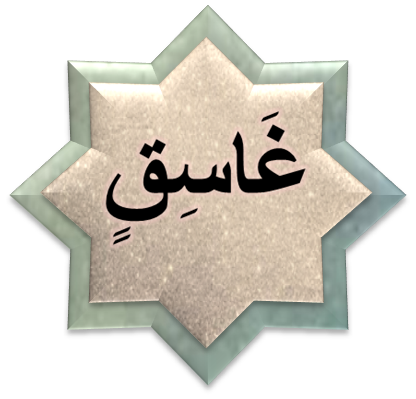 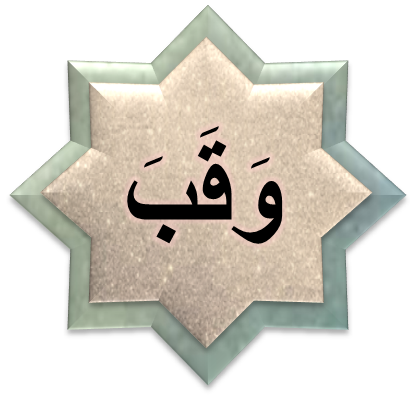 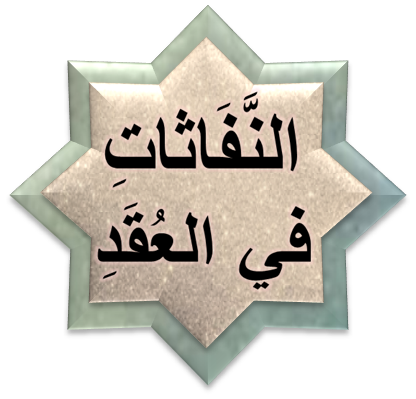 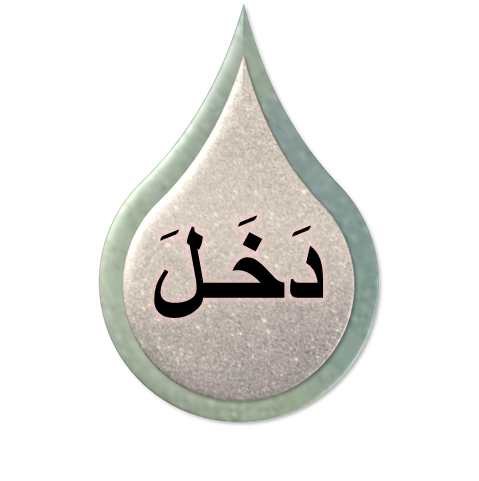 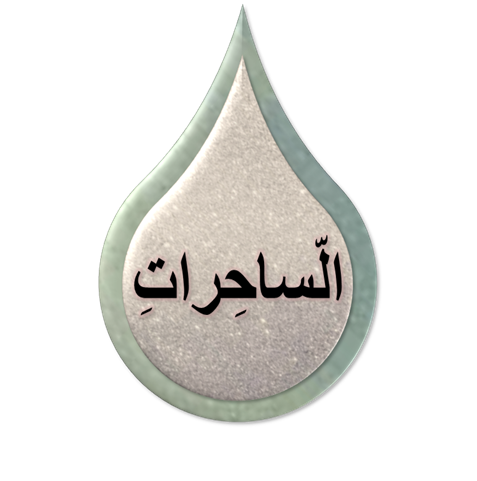 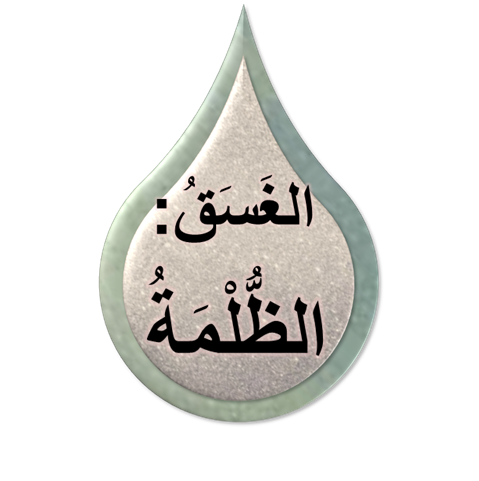 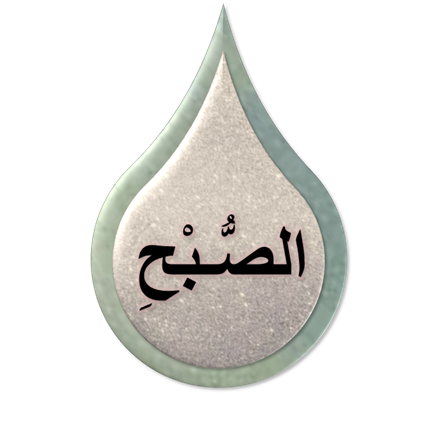 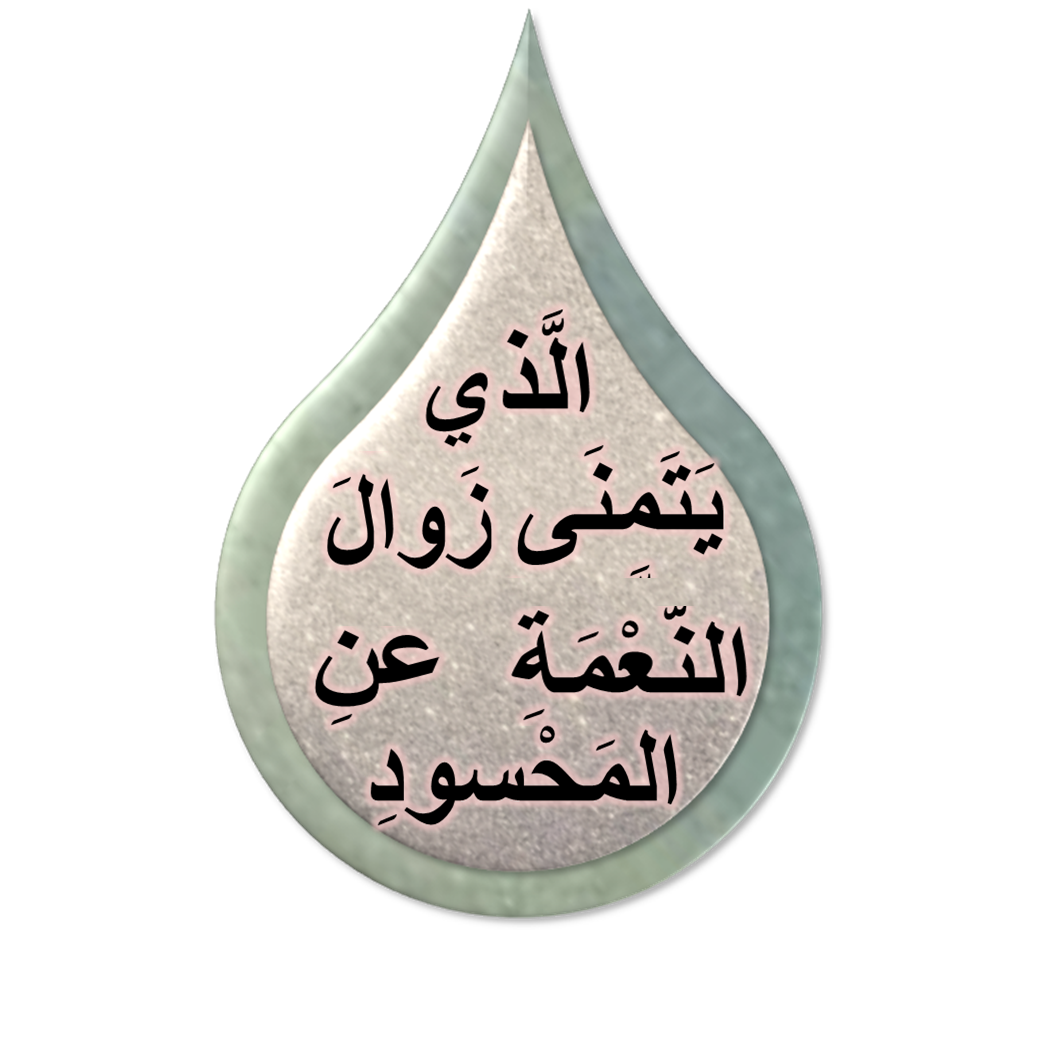 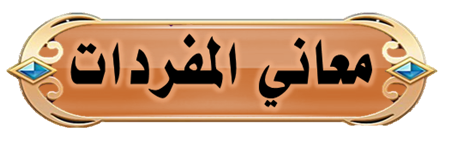 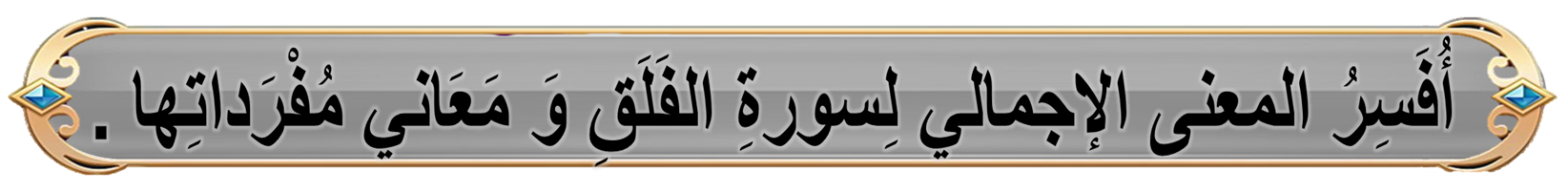 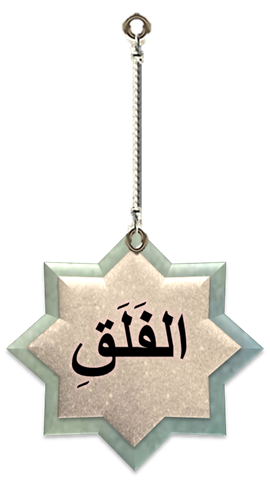 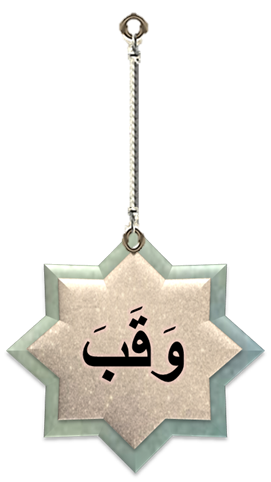 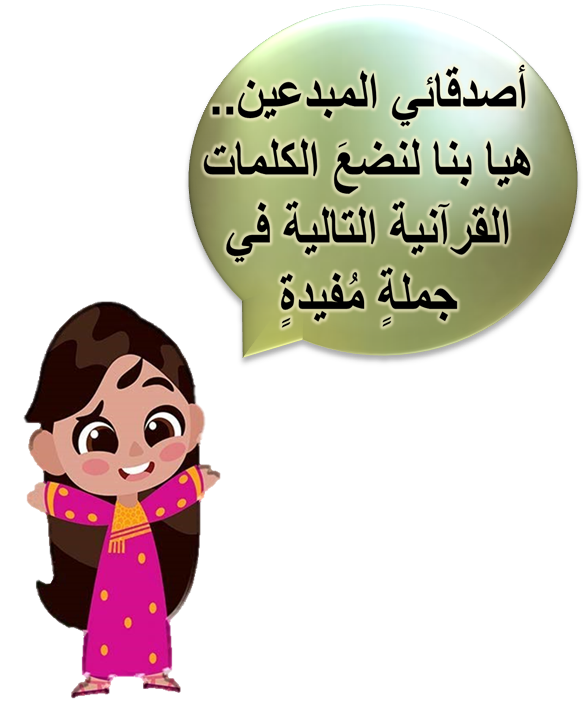 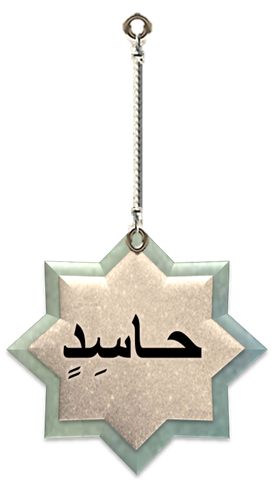 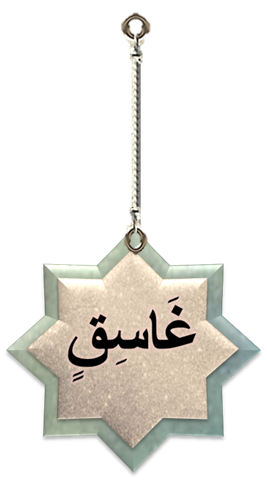 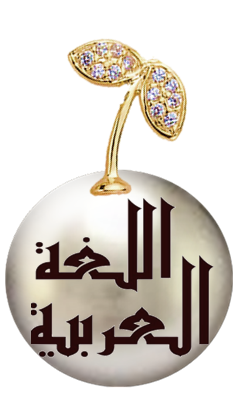 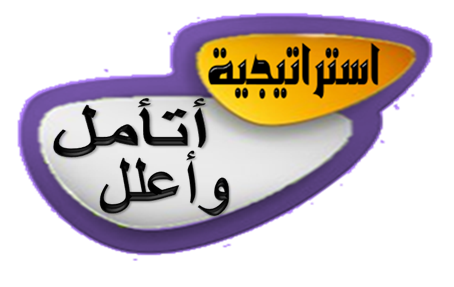 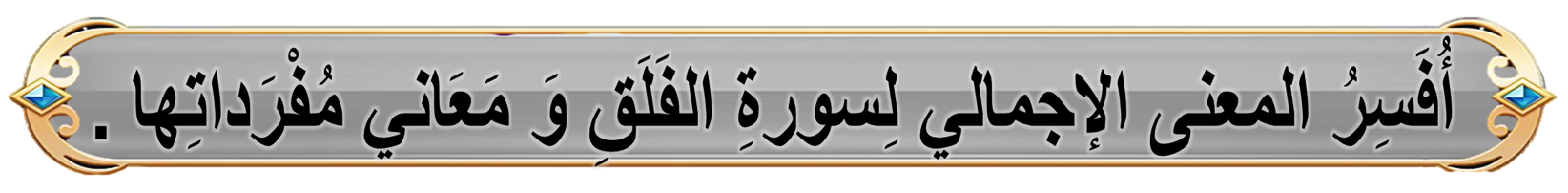 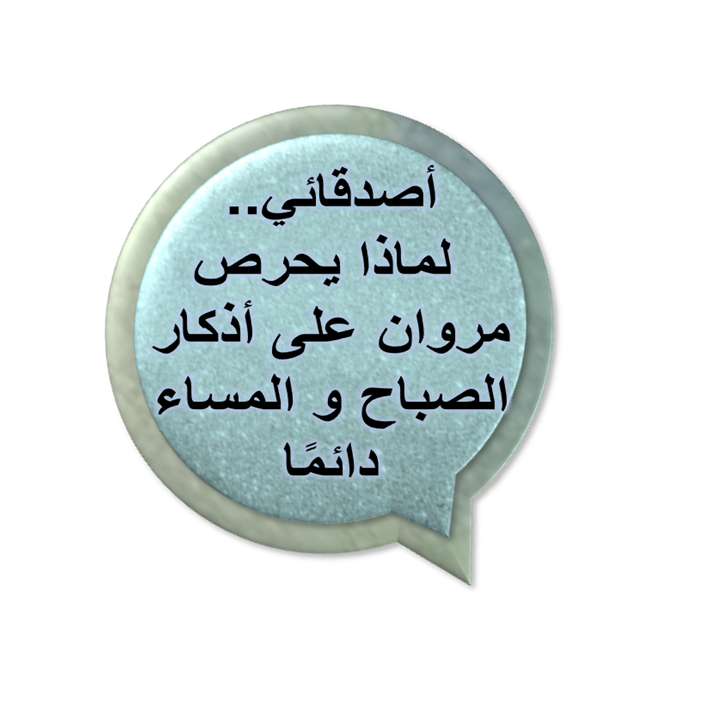 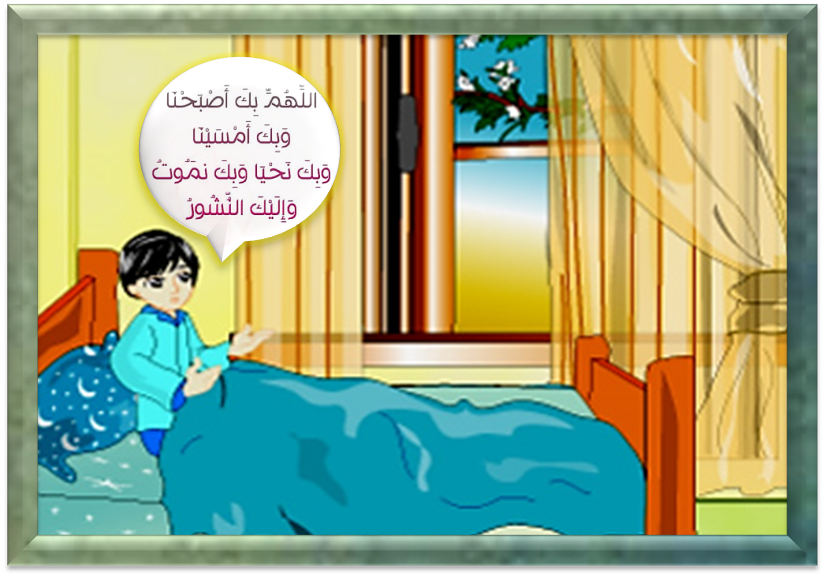 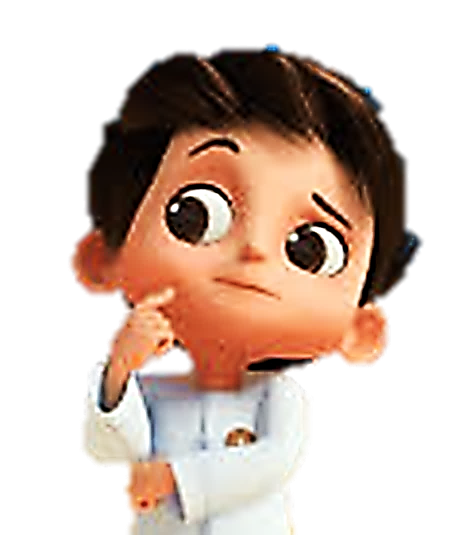 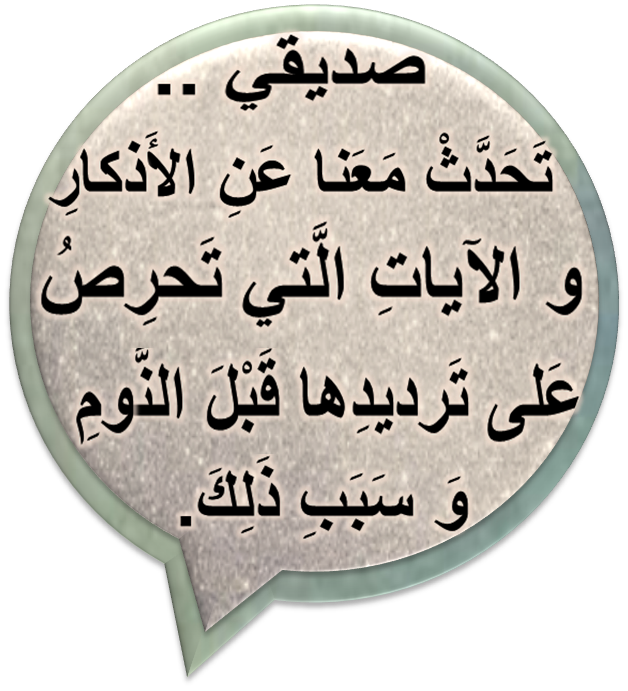 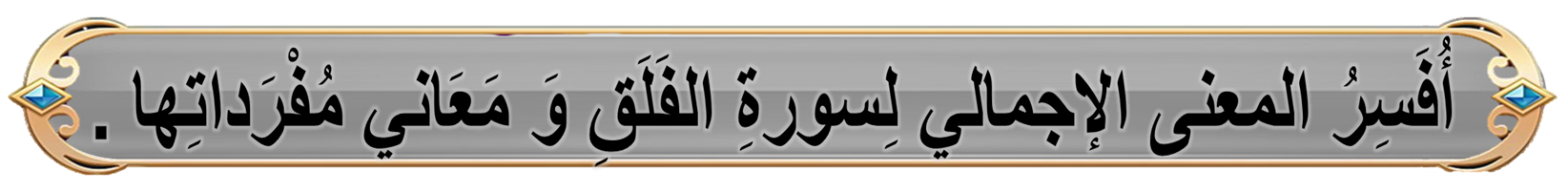 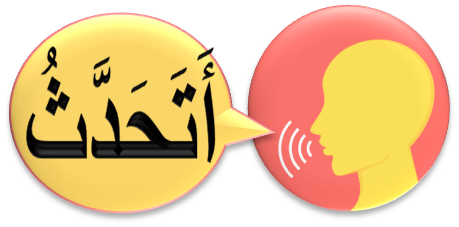 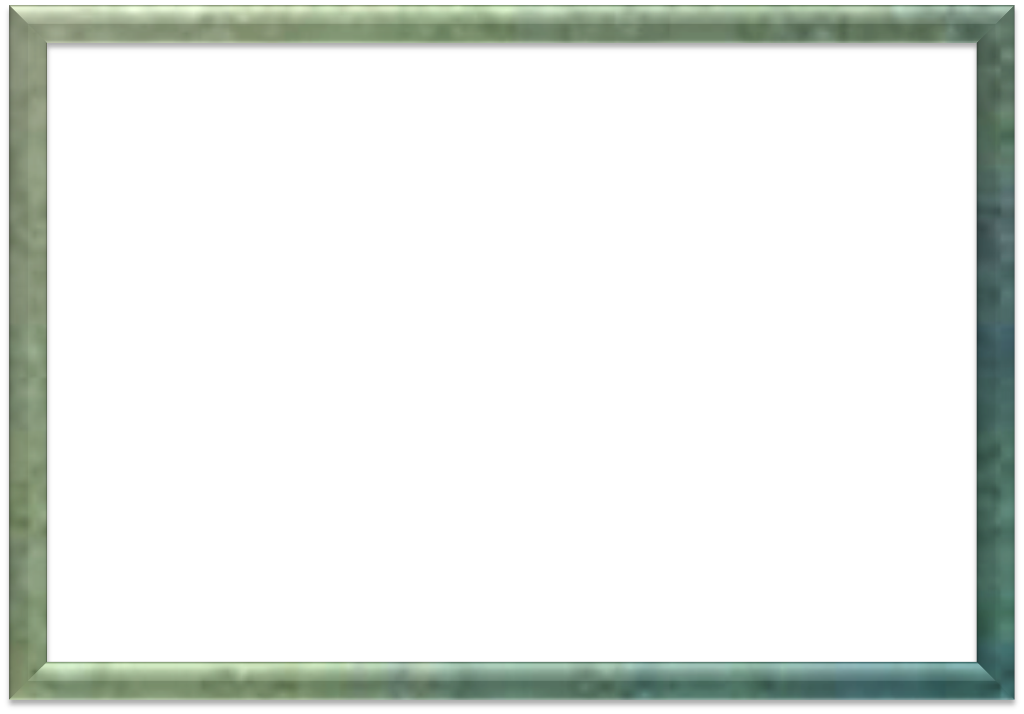 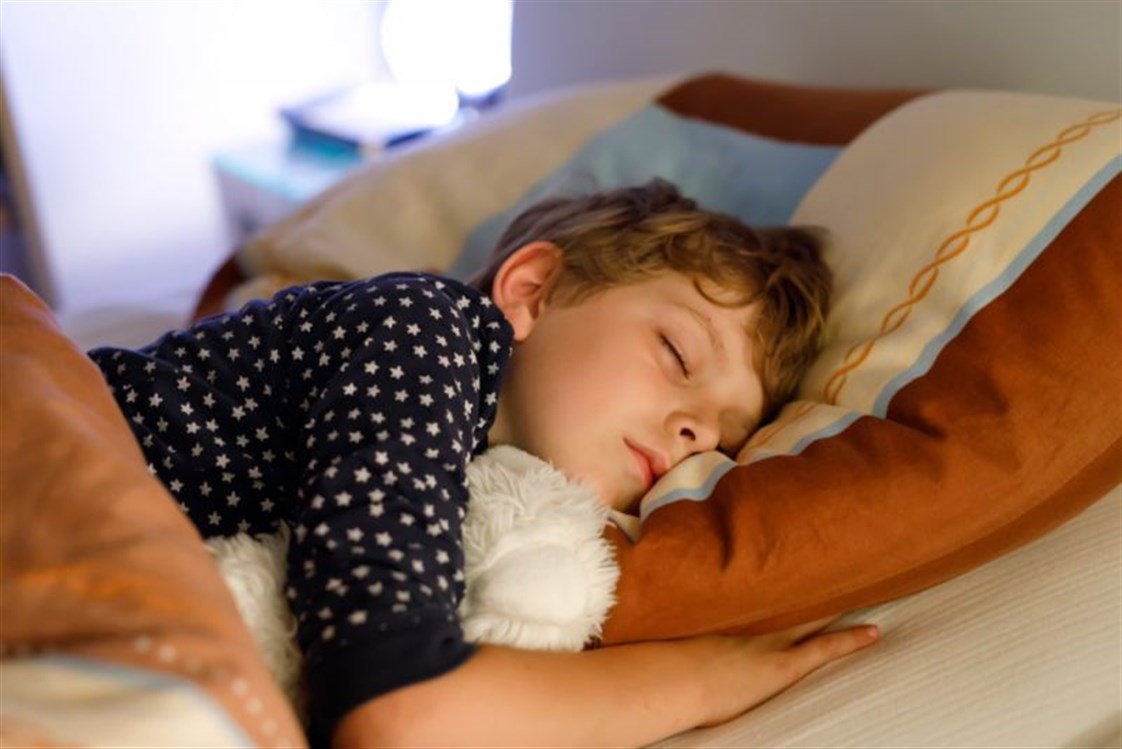 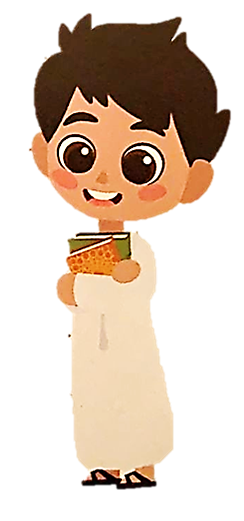 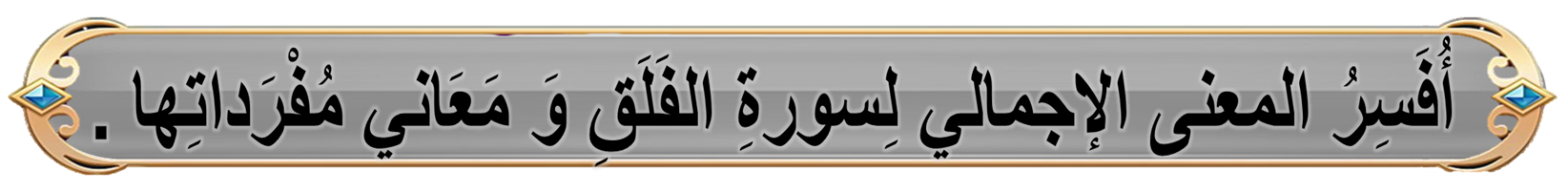 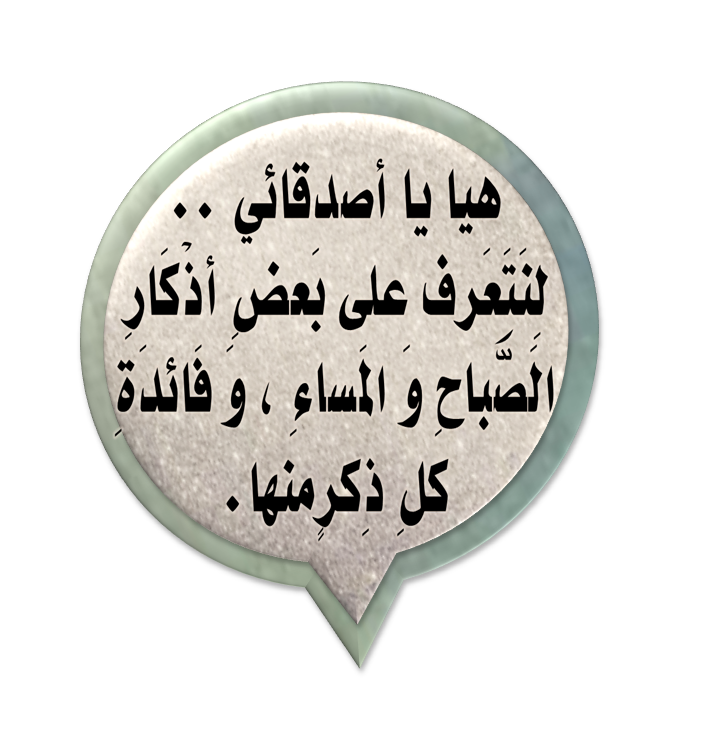 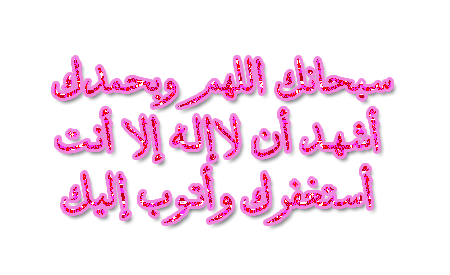 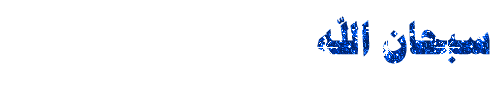 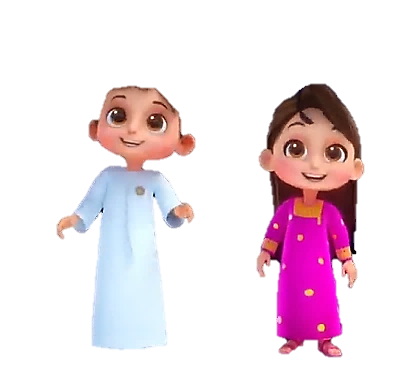 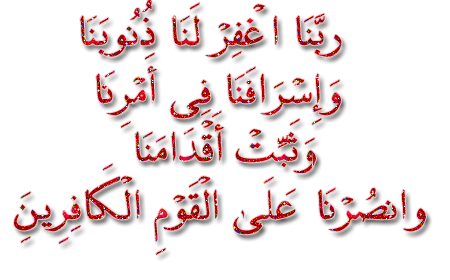 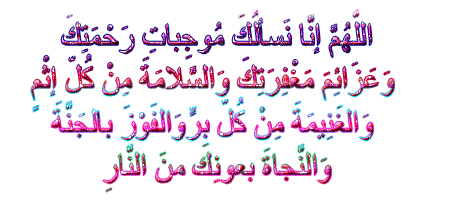 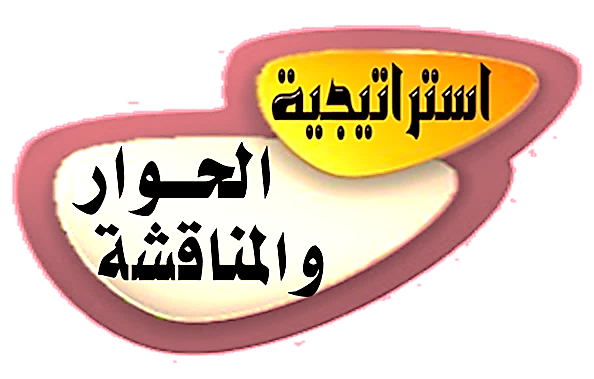 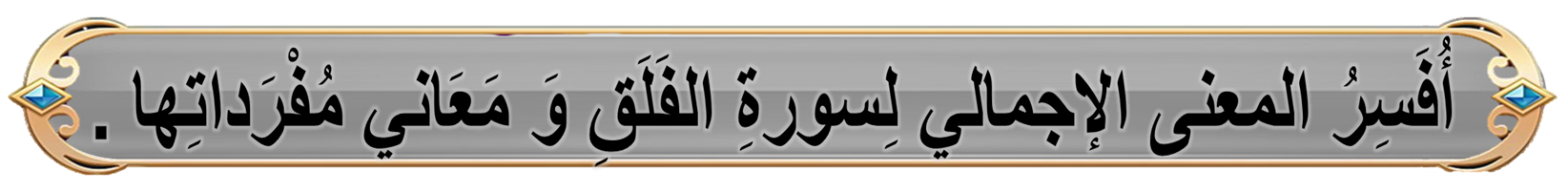 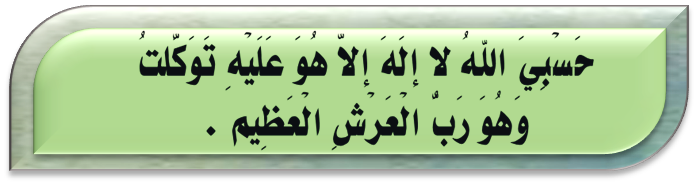 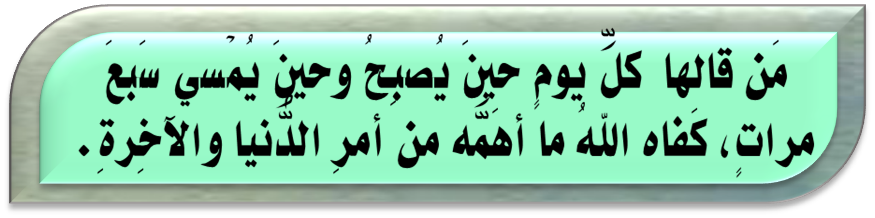 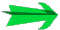 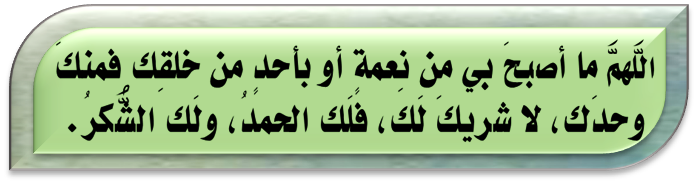 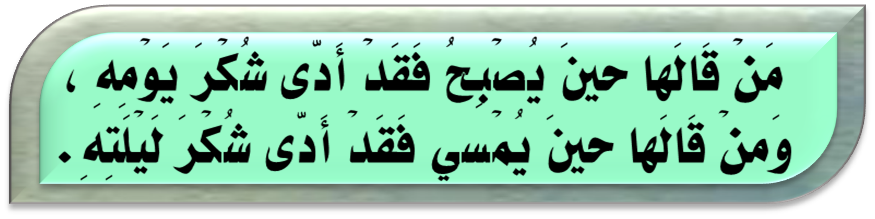 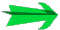 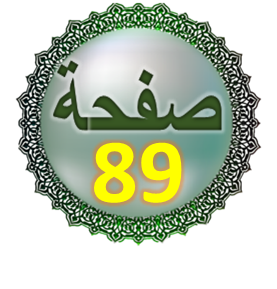 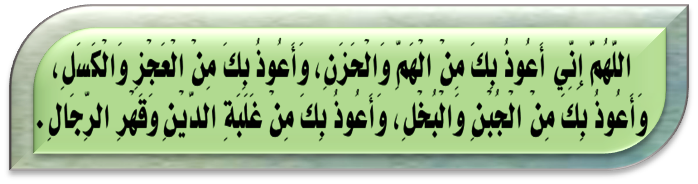 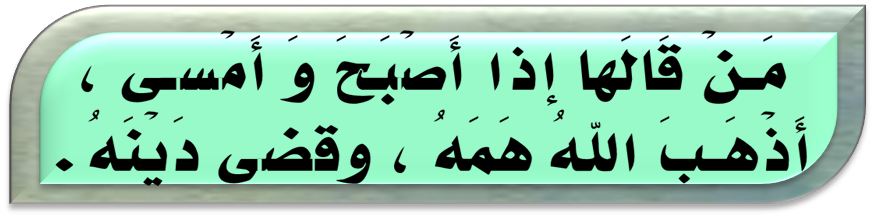 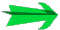 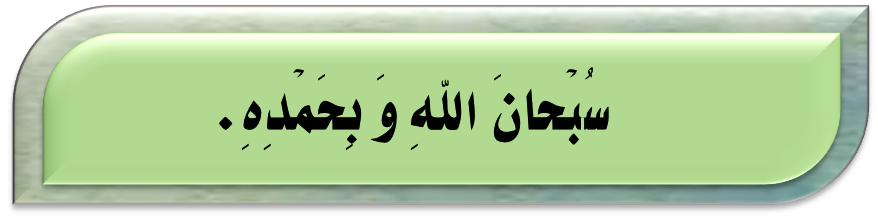 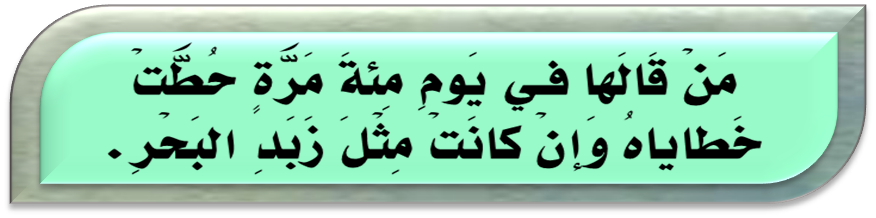 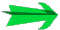 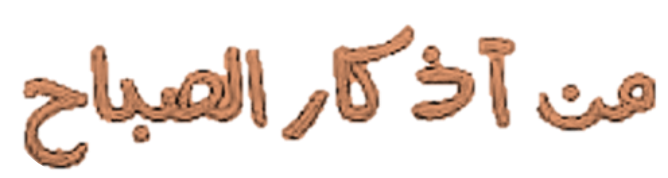 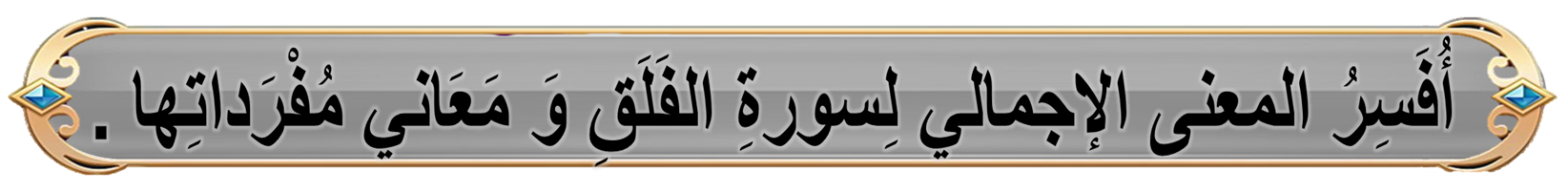 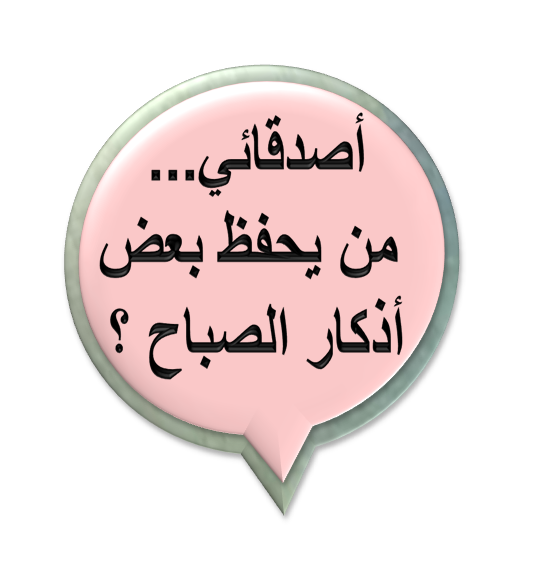 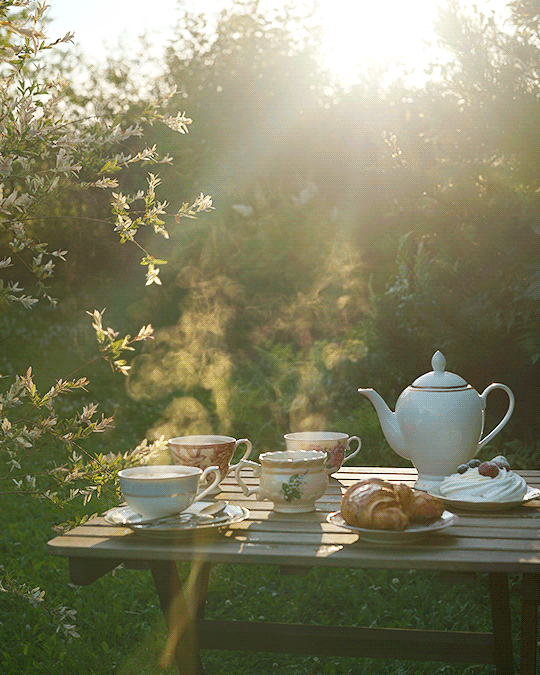 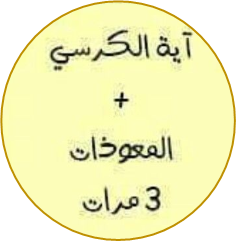 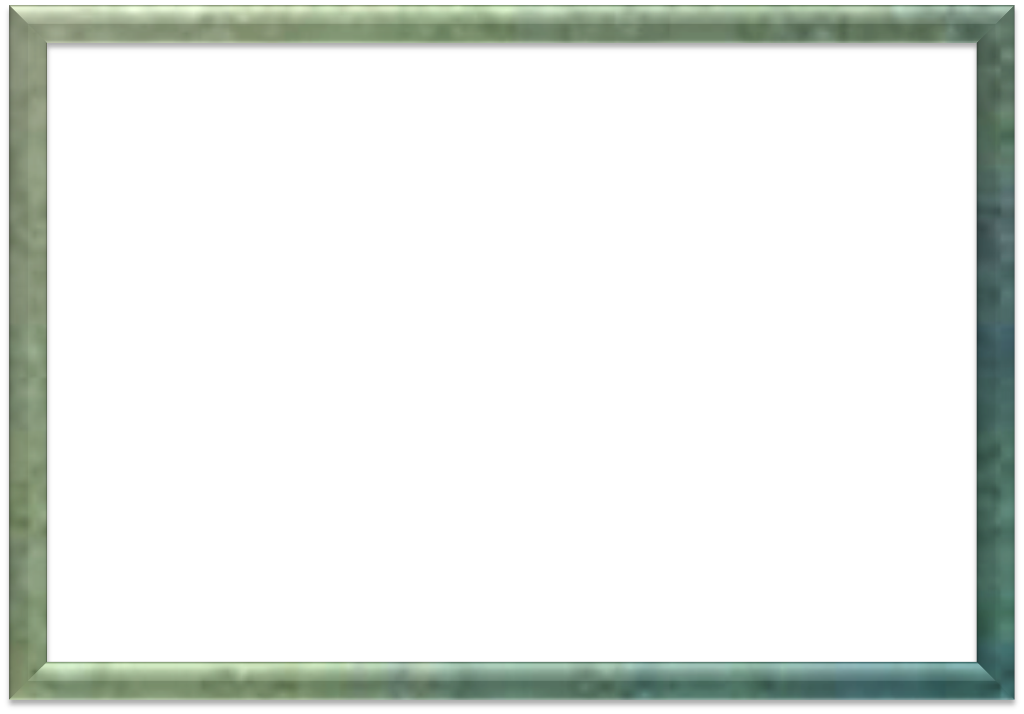 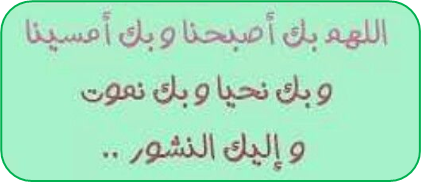 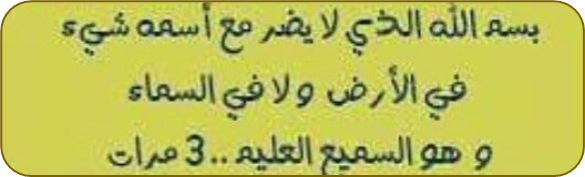 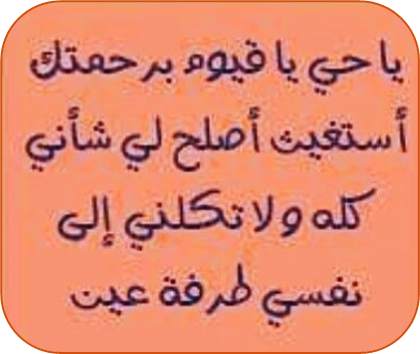 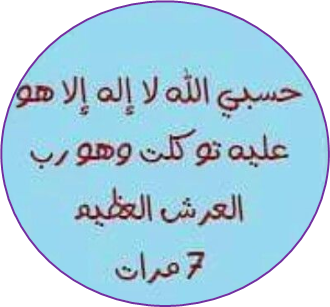 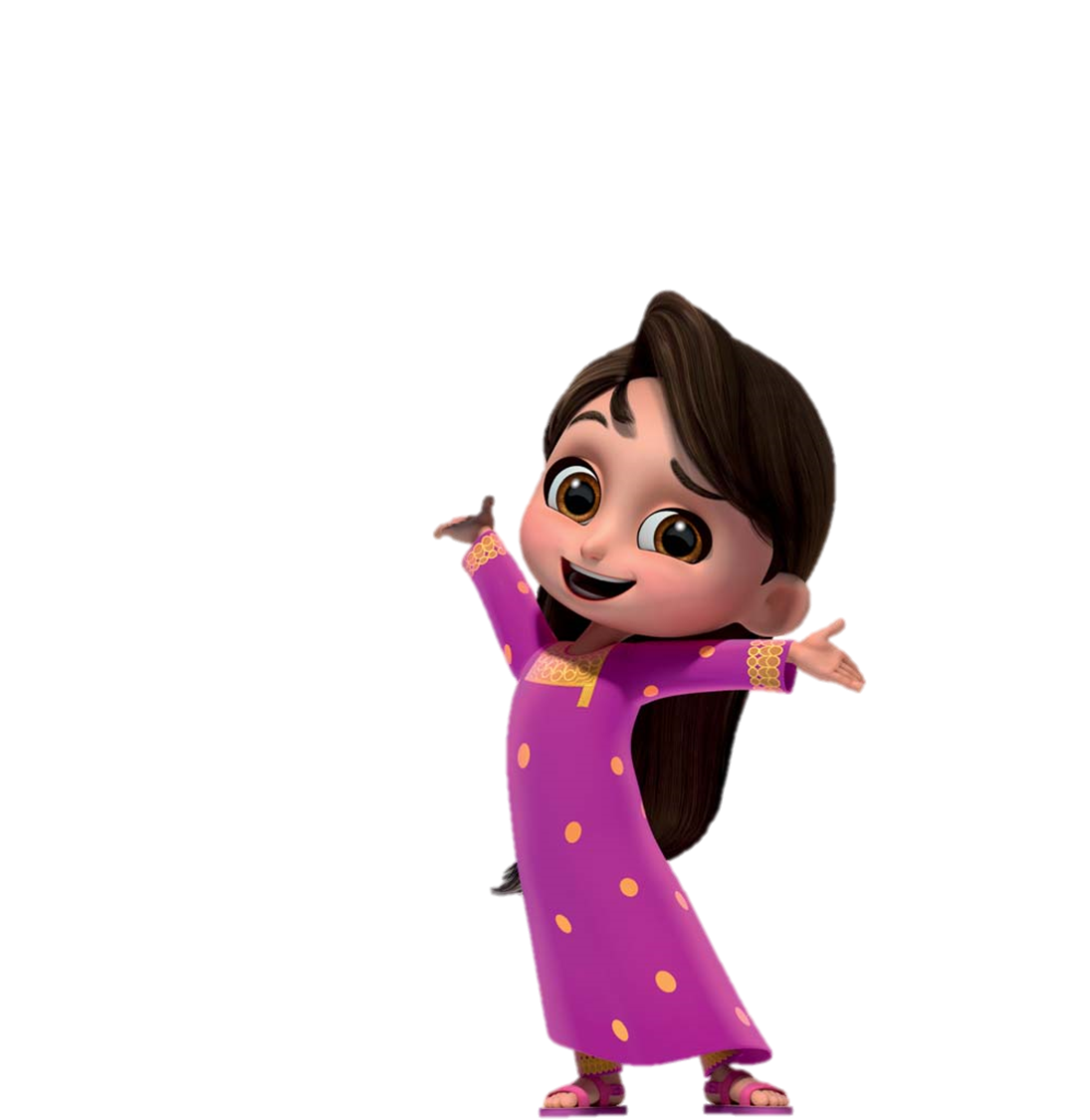 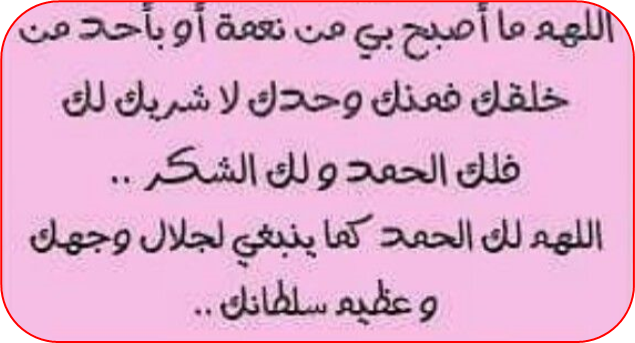 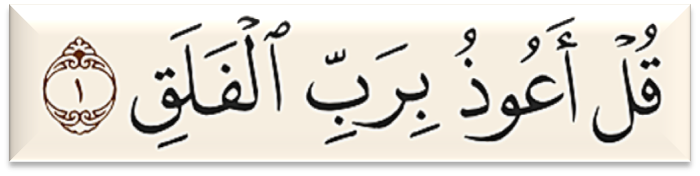 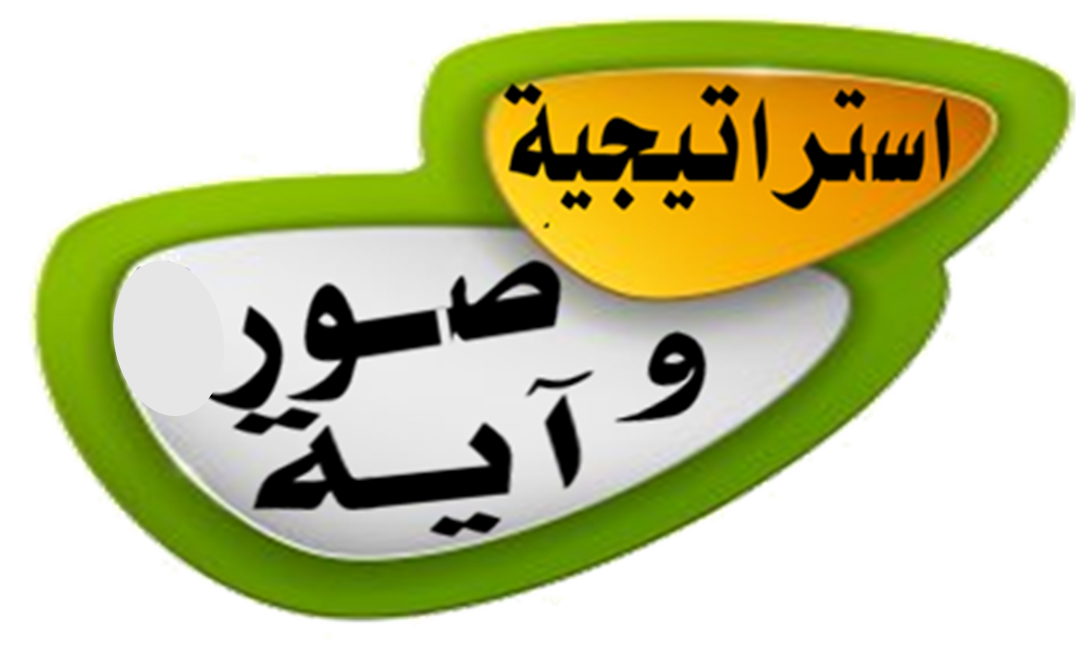 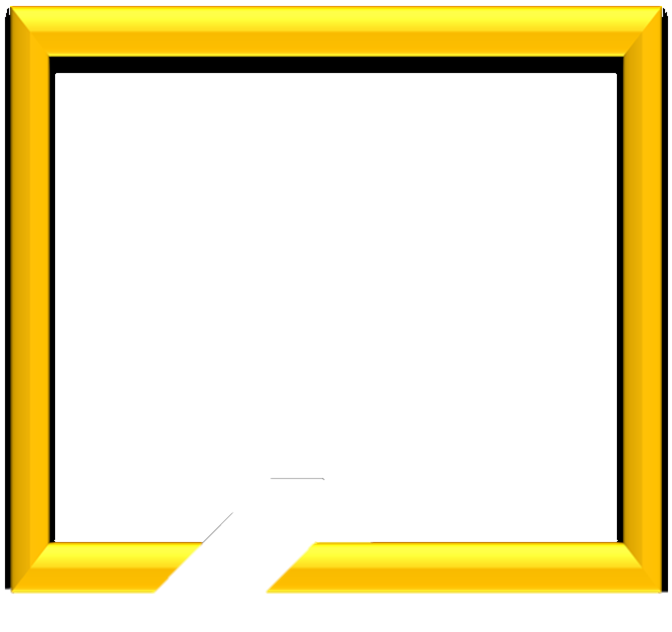 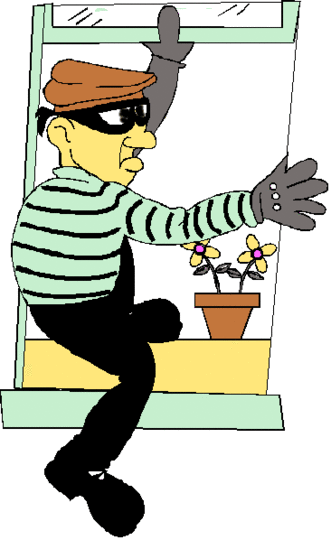 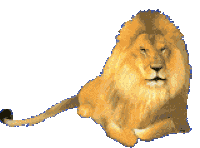 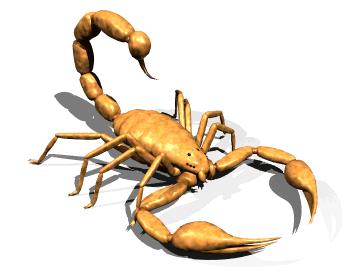 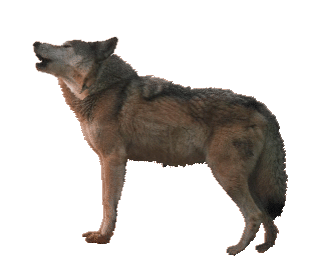 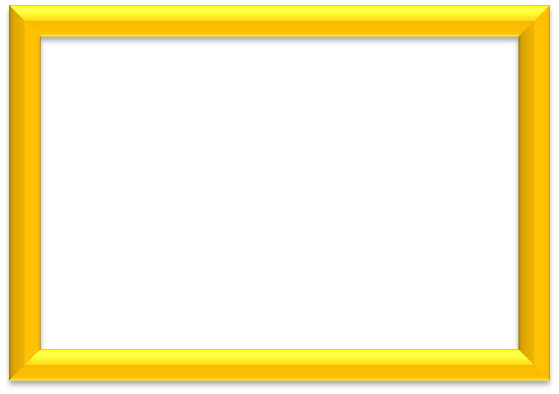 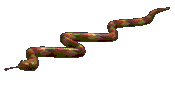 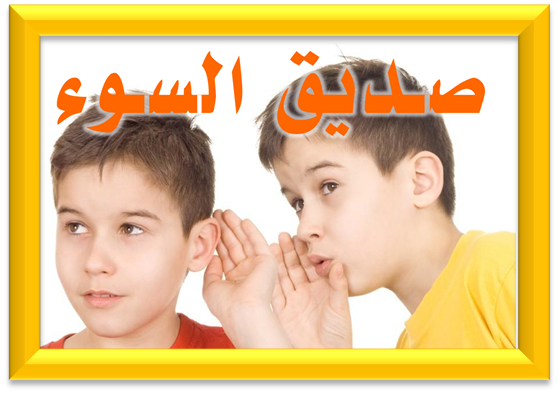 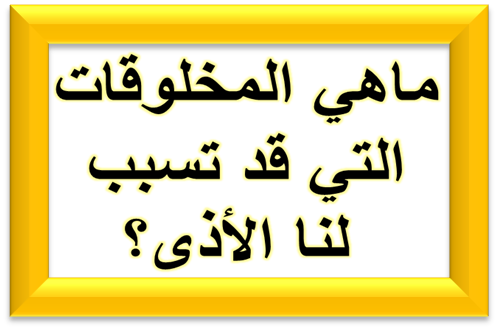 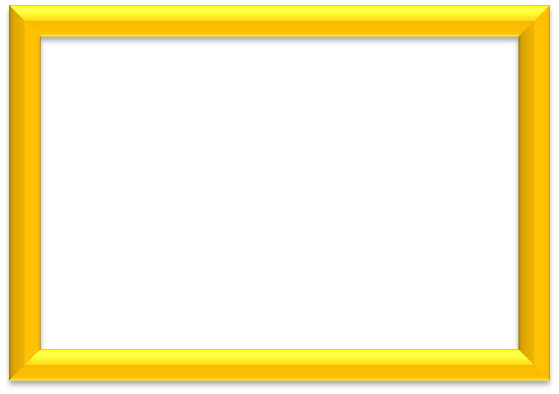 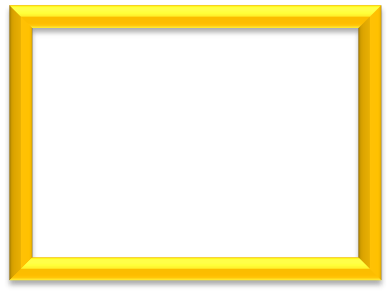 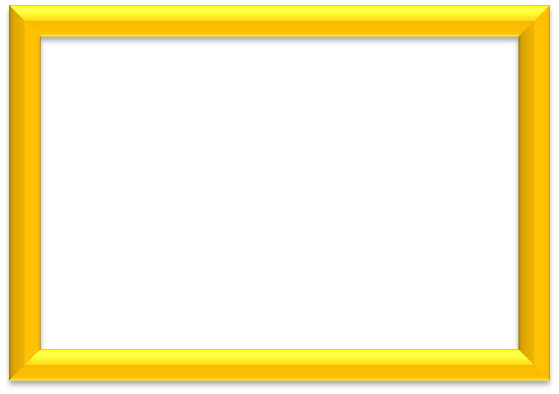 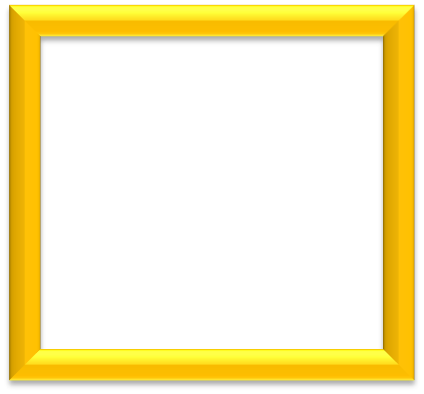 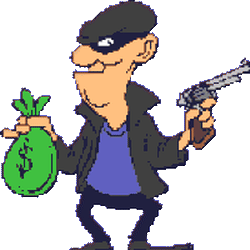 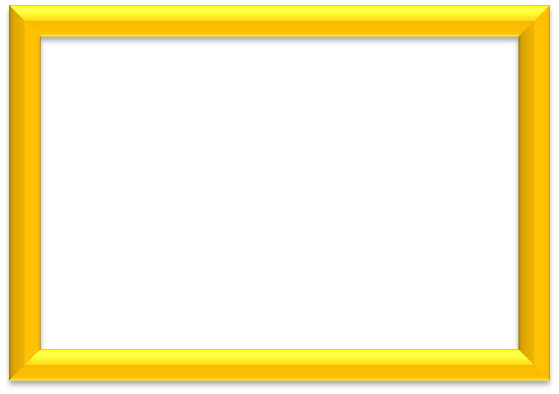 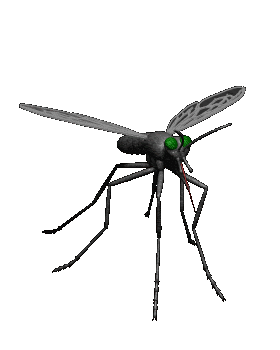 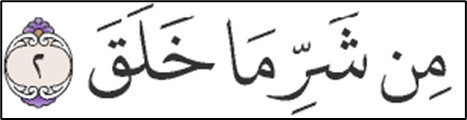 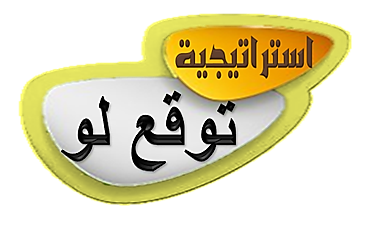 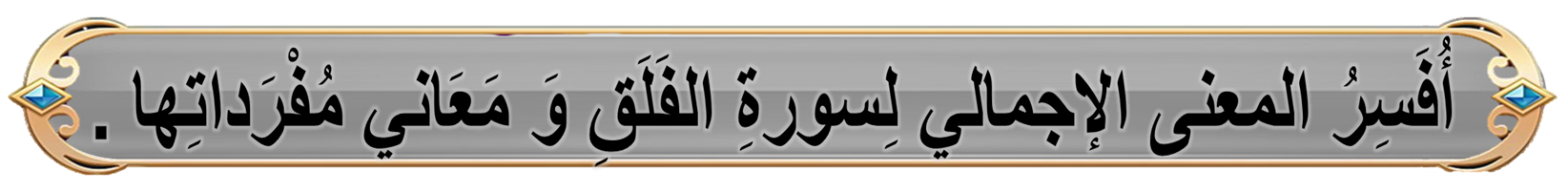 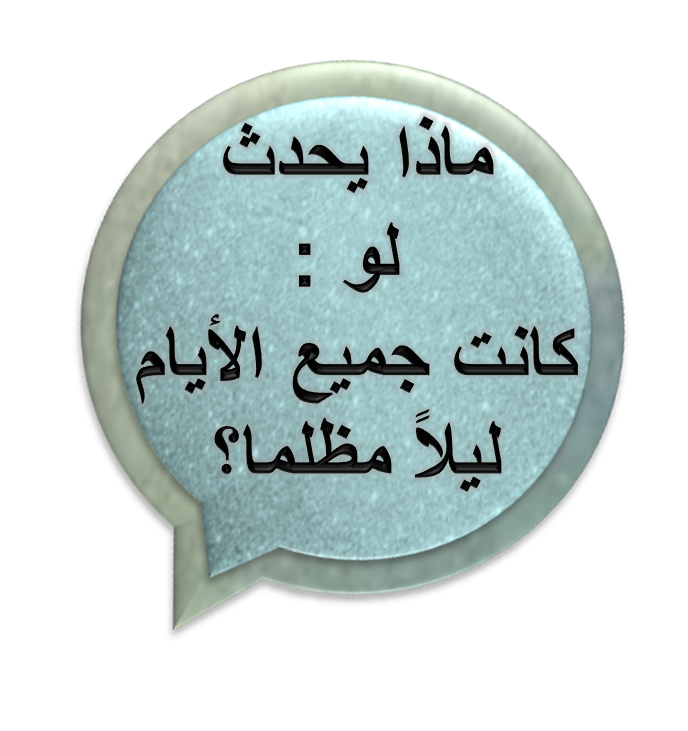 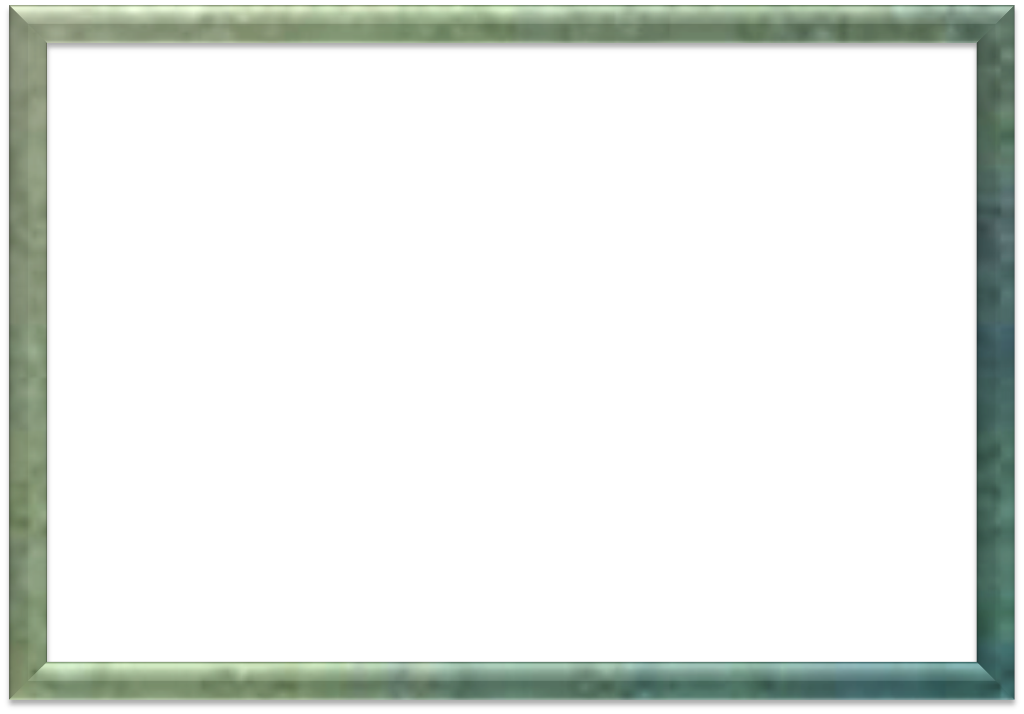 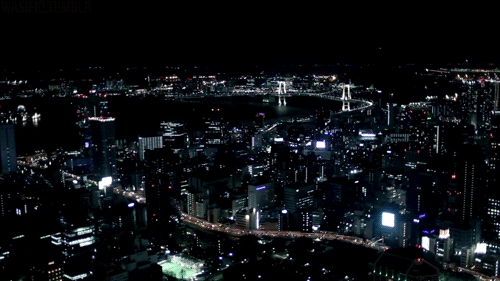 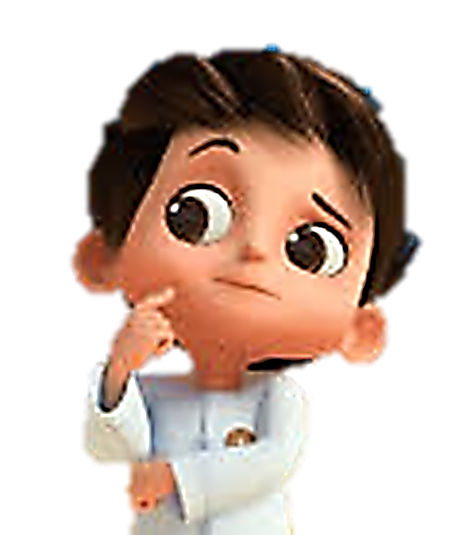 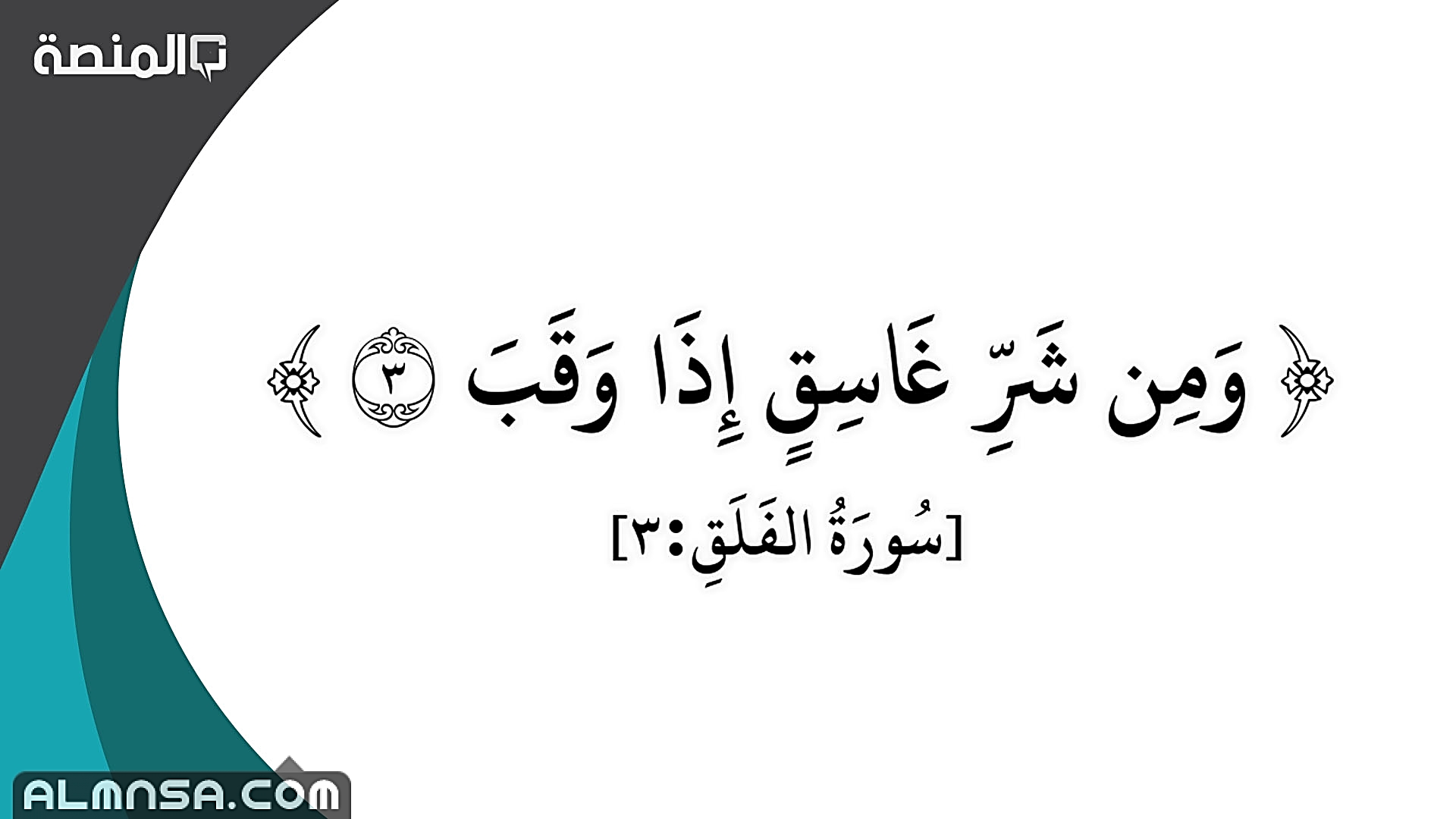 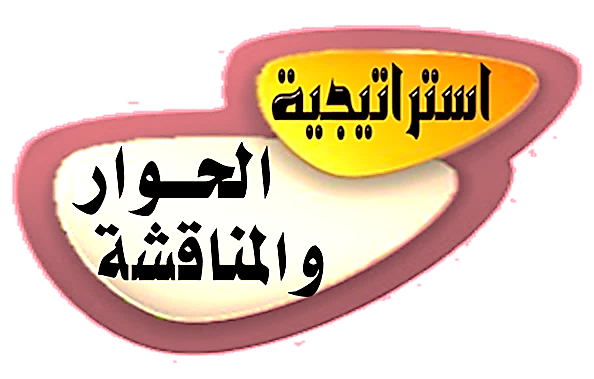 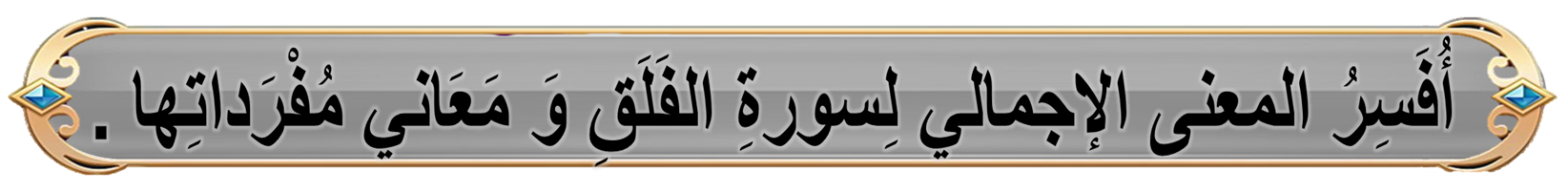 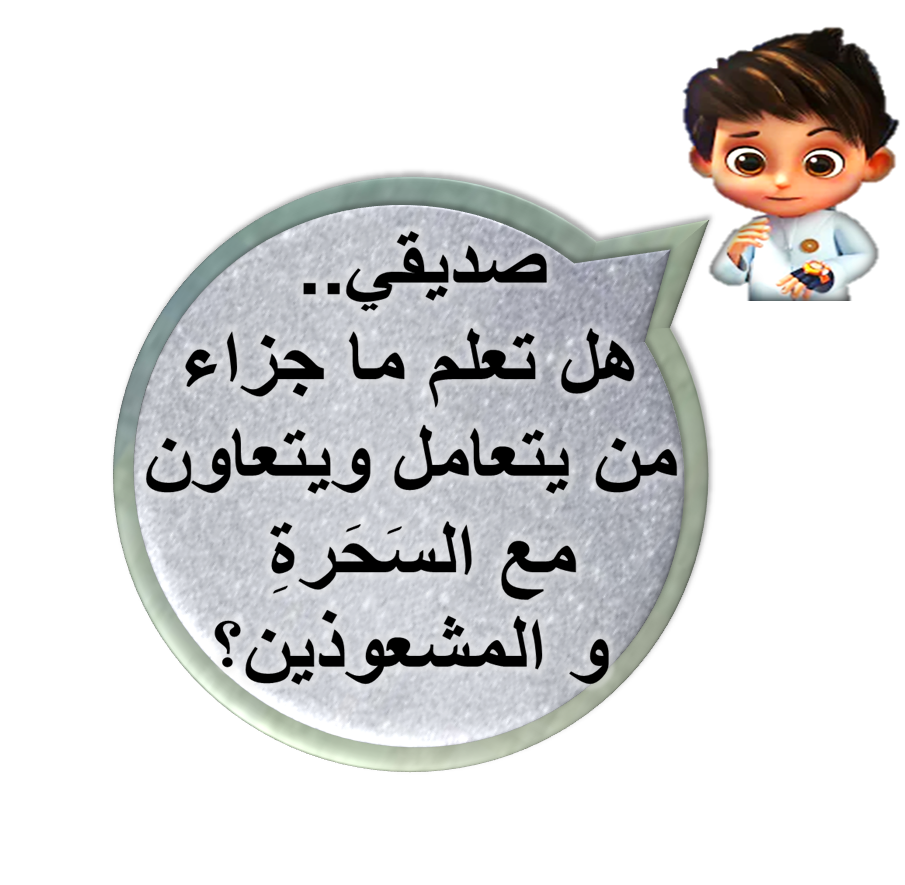 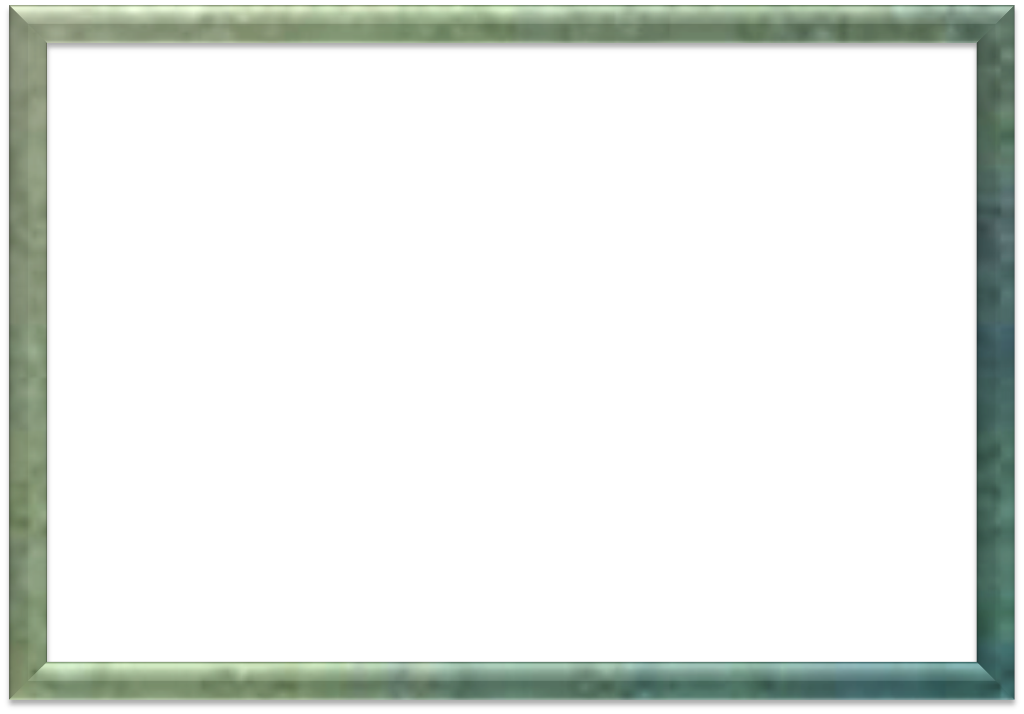 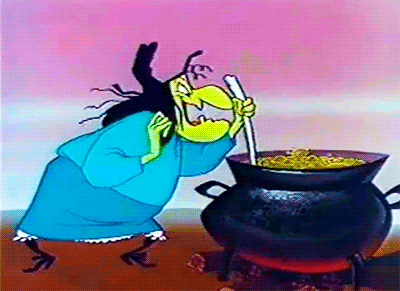 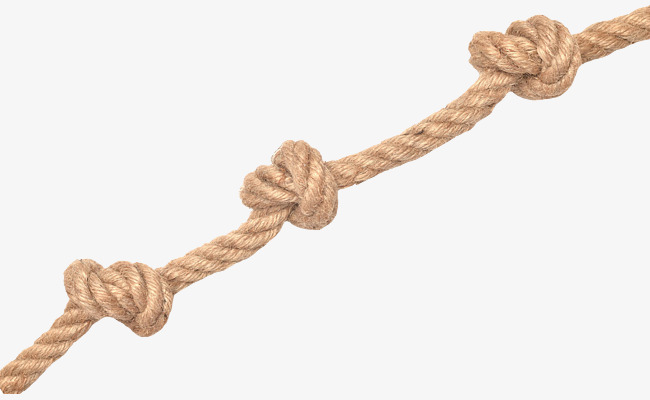 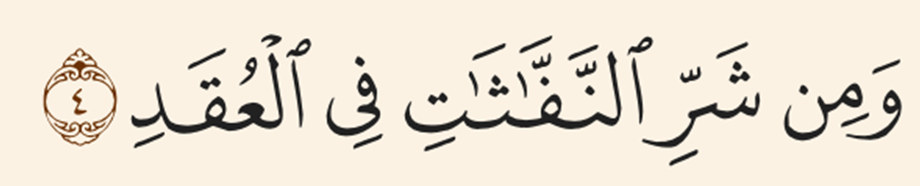 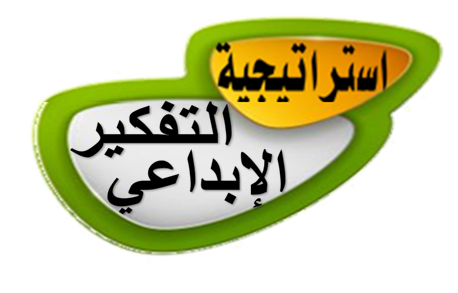 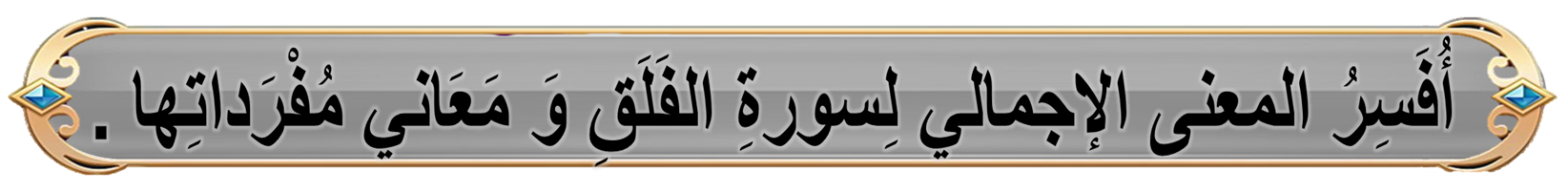 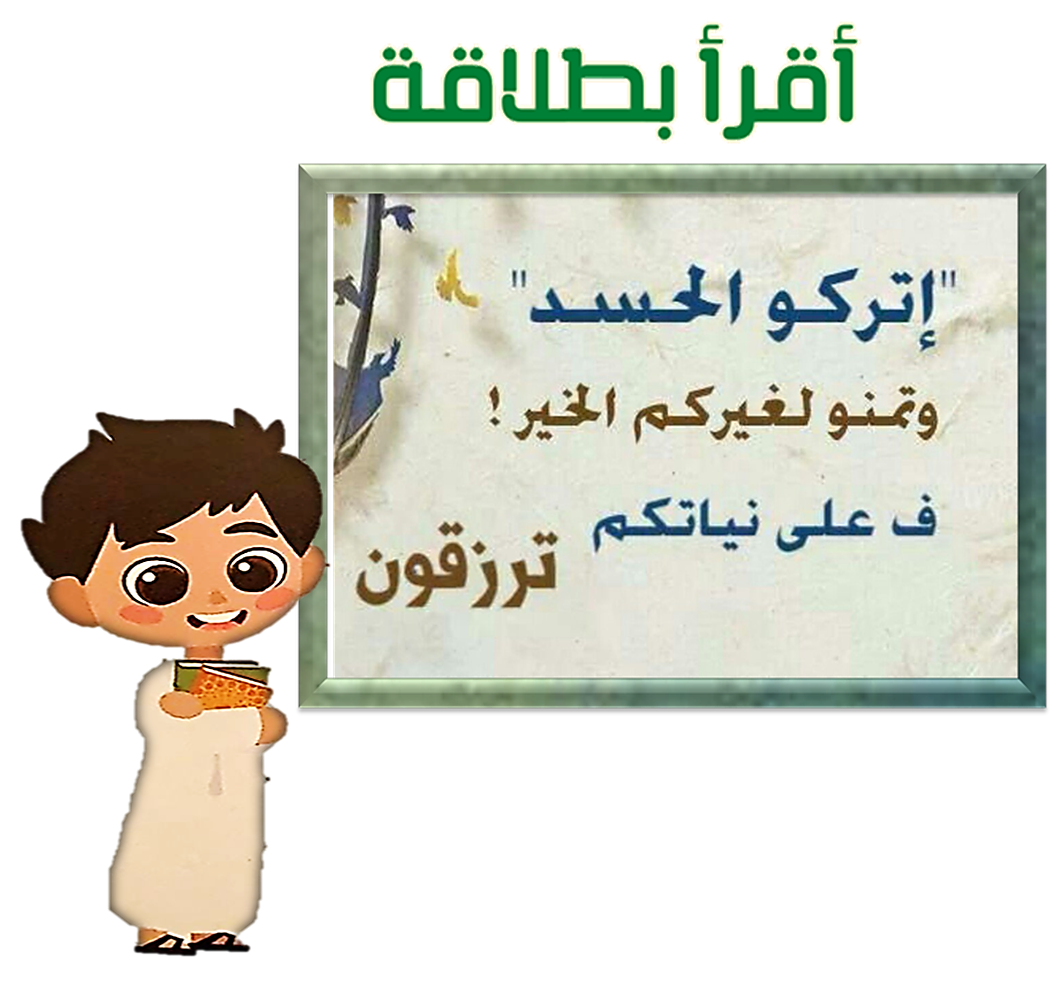 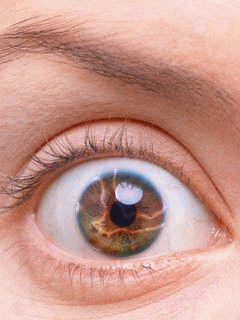 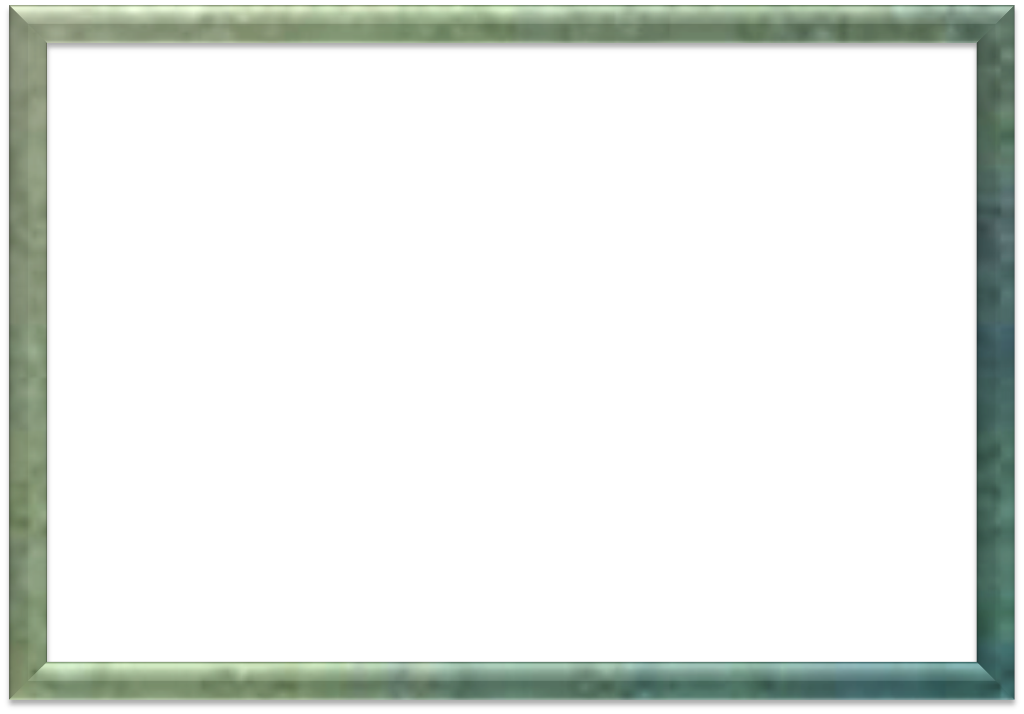 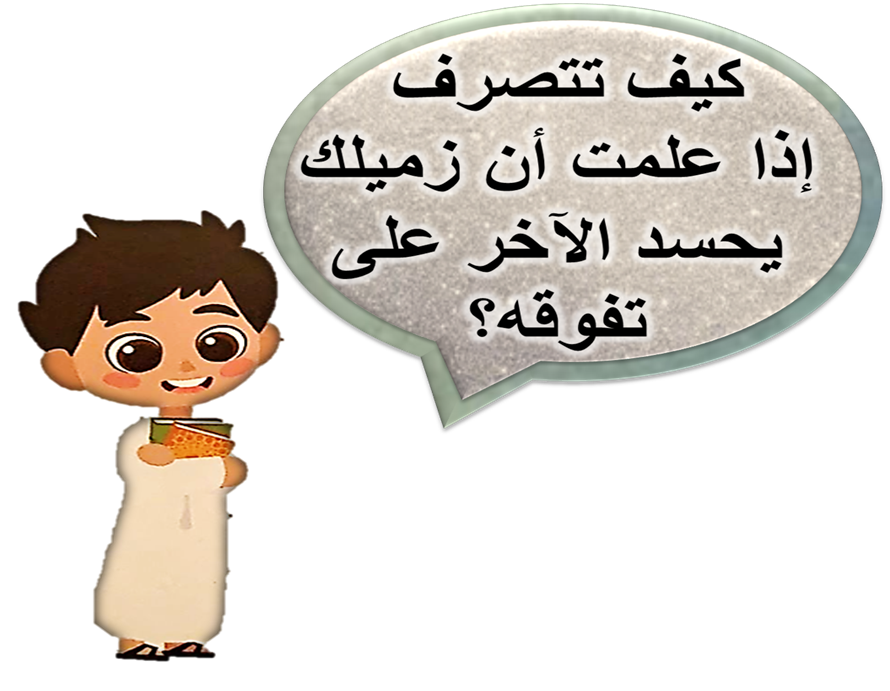 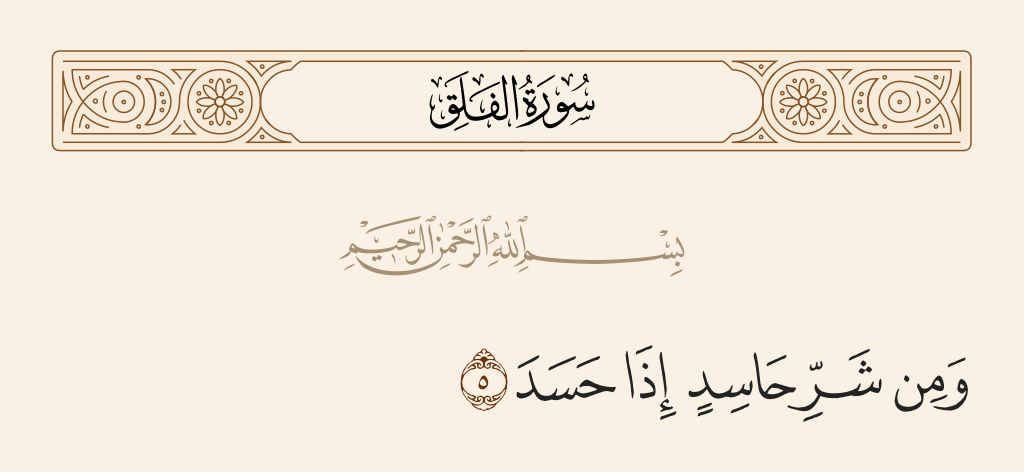 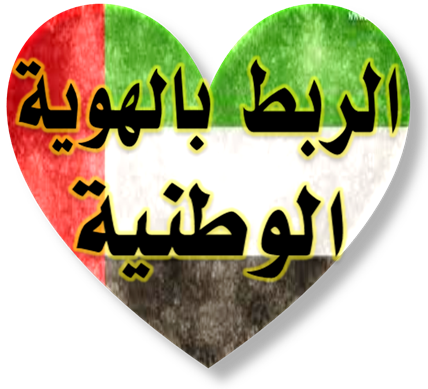 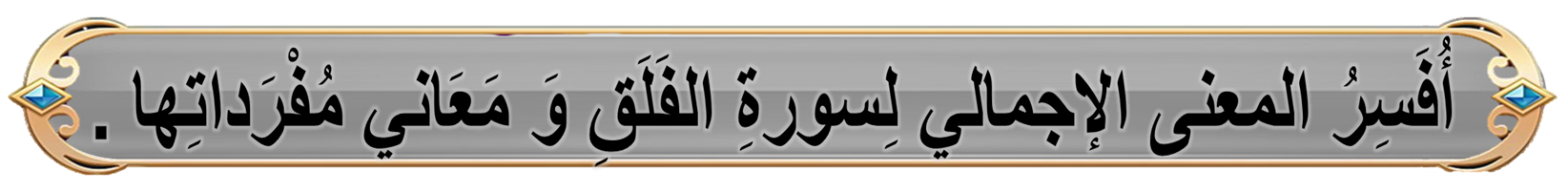 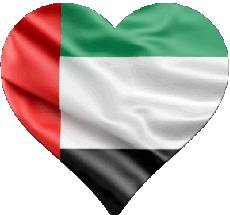 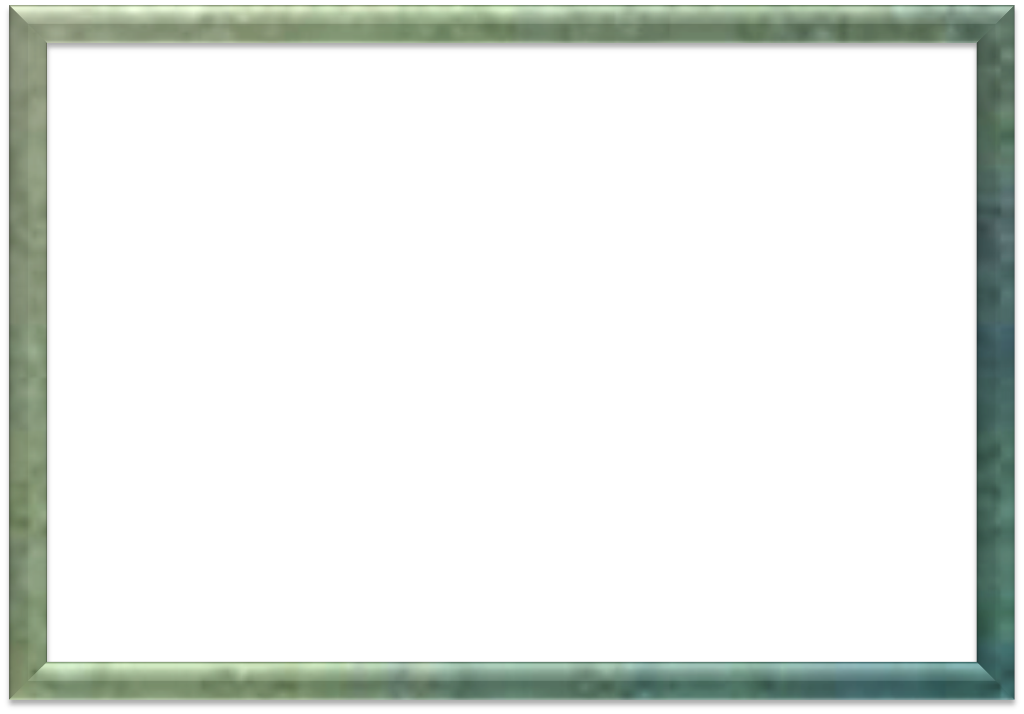 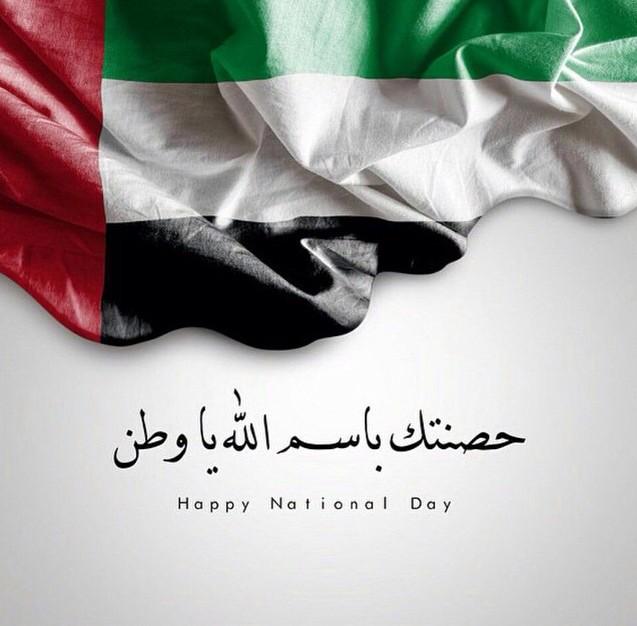 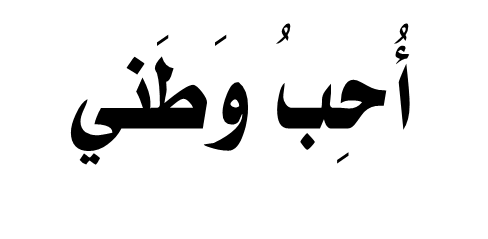 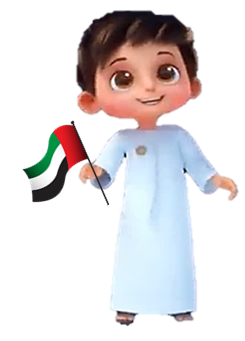 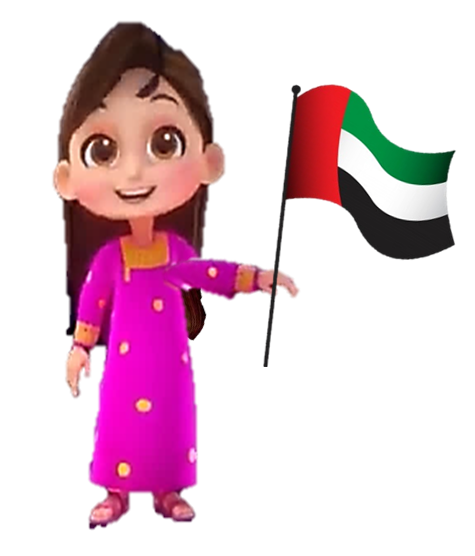 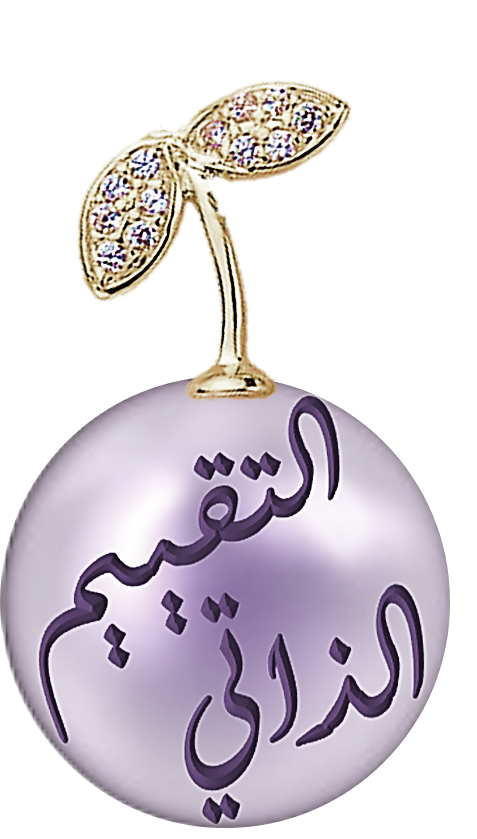 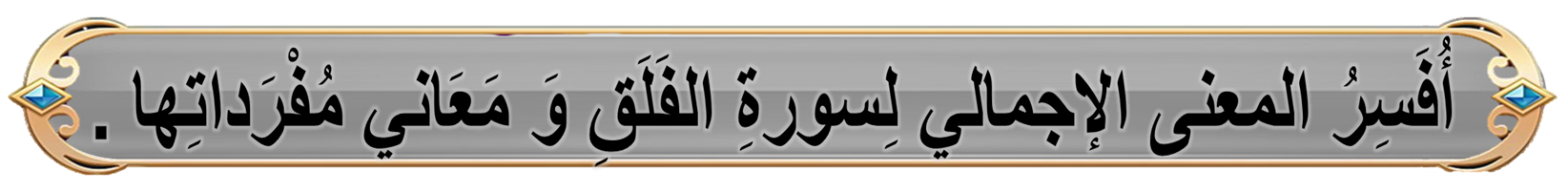 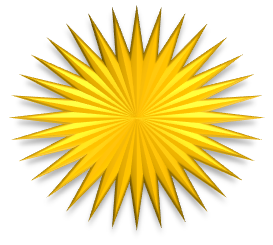 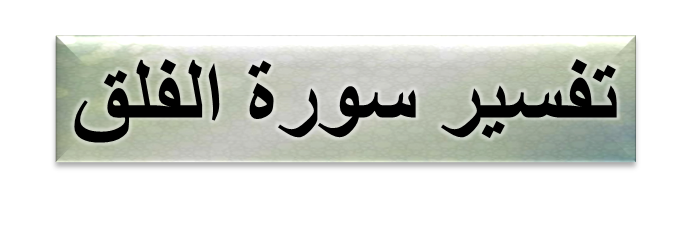 https://wordwall.net/ar/resource/11550548/
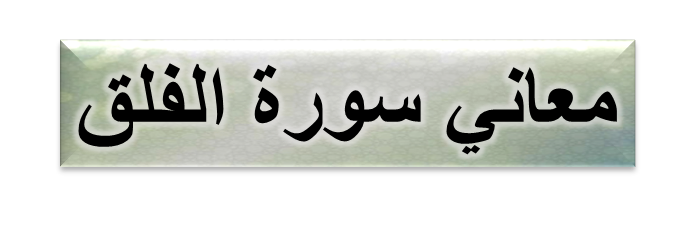 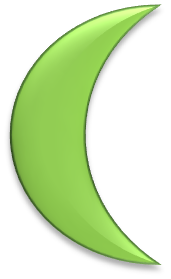 https://wordwall.net/ar/resource/23855309/
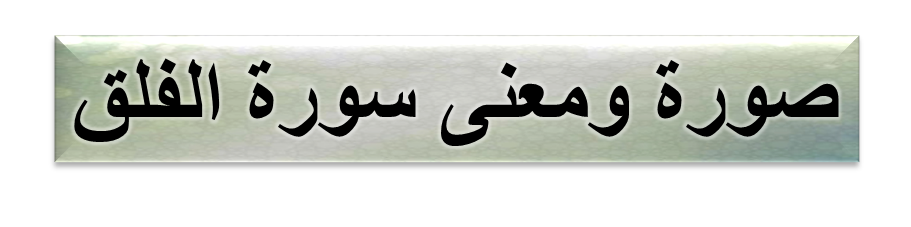 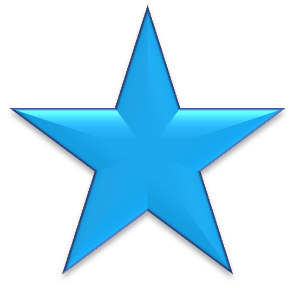 https://wordwall.net/ar/resource/746420/
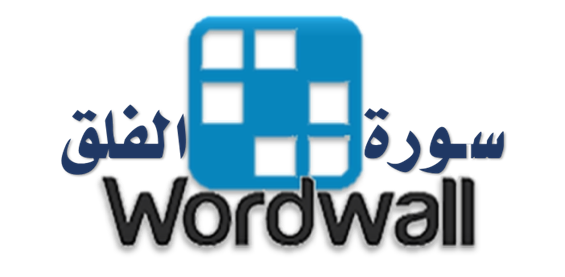 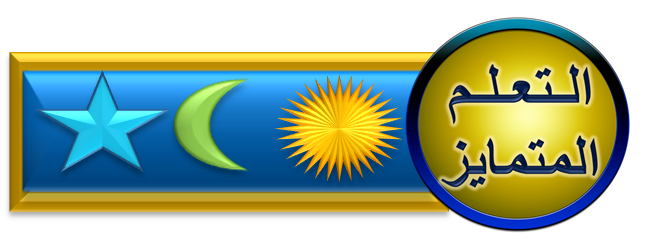 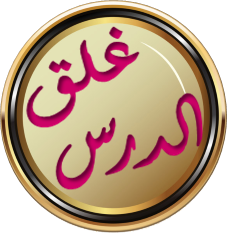 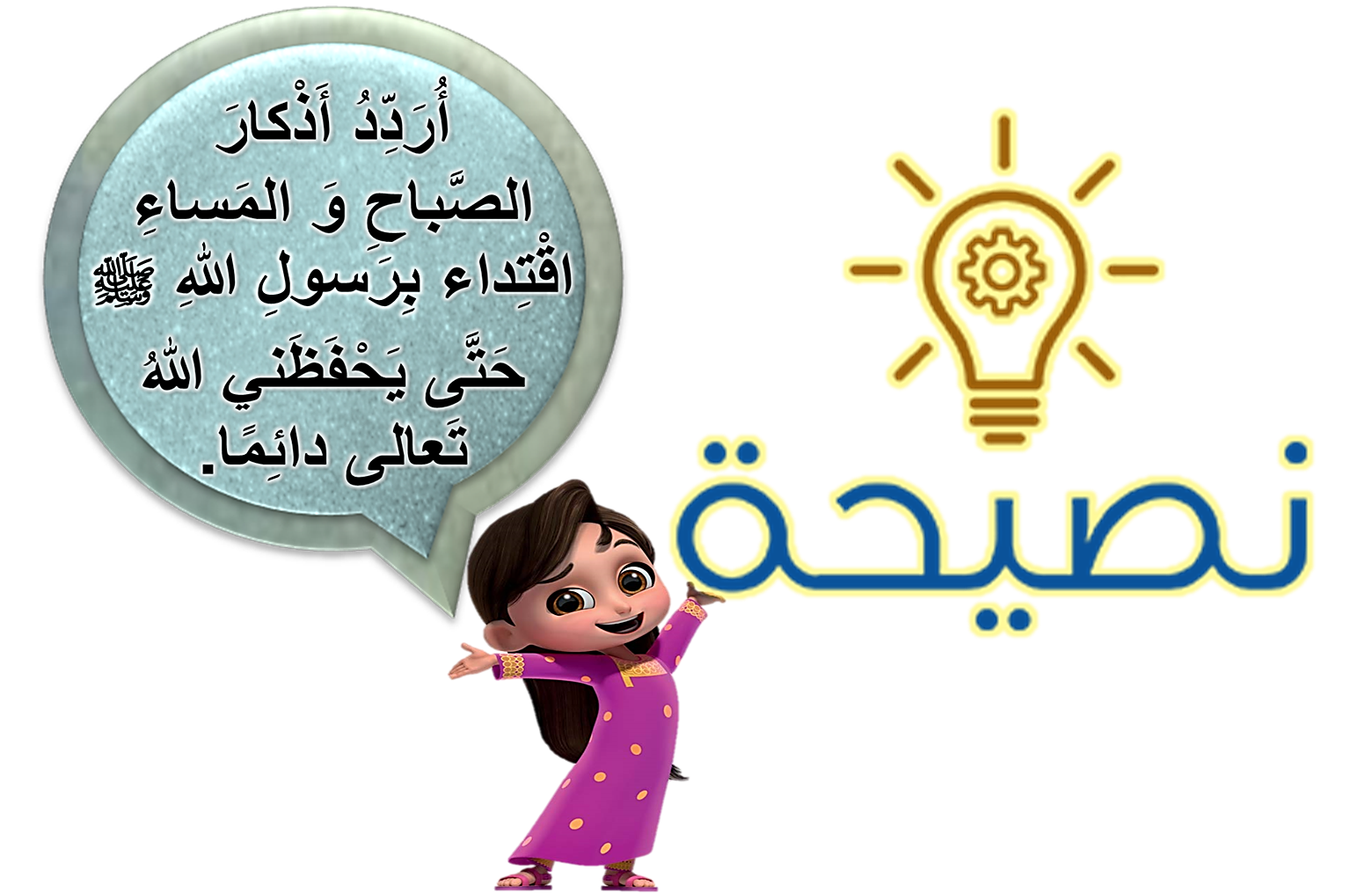 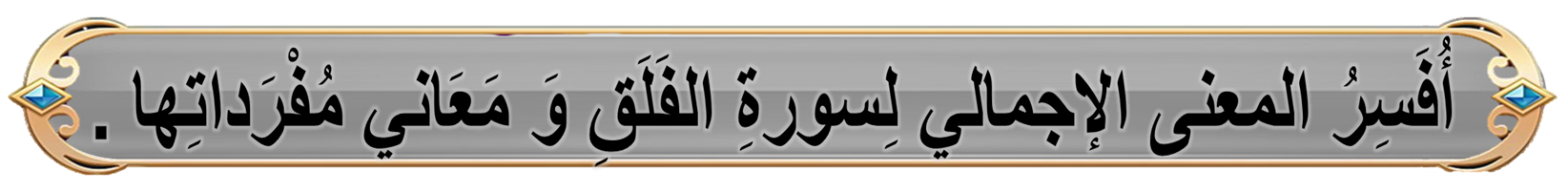 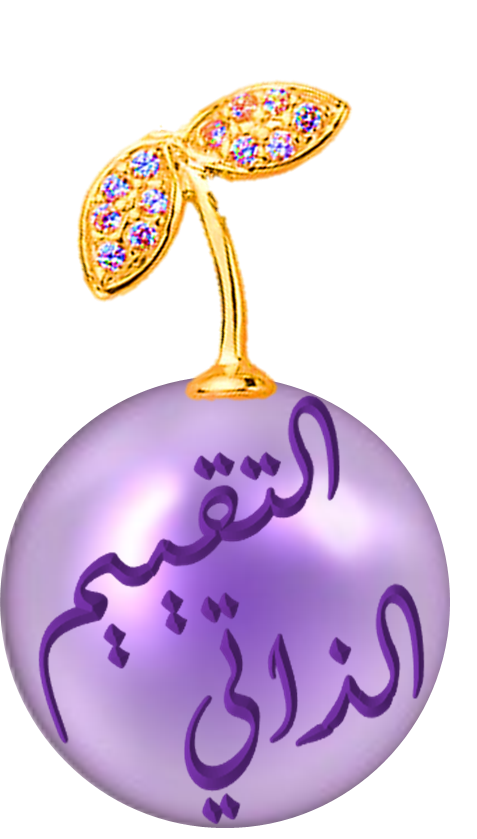 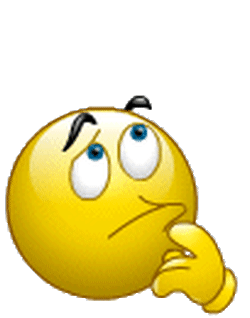 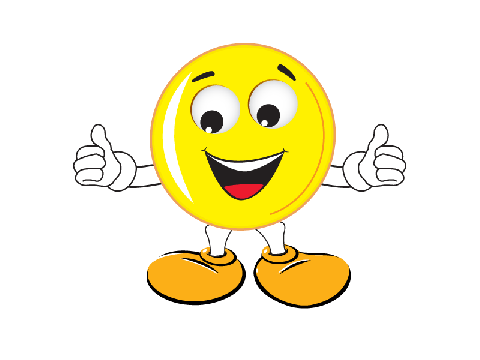 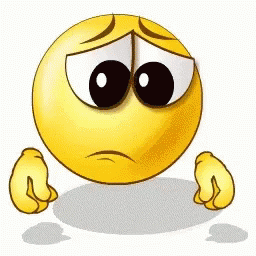 أحتاج المساعدة
لم أفهم الدرس
أنا فمت الدرس اليوم
أشكركم أبطالي المدرعين  على حسن انتباهكم وتفاعلكم معي
الواجب المنزلي : قراءة نص ( ذكر الله)
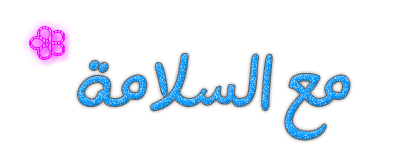 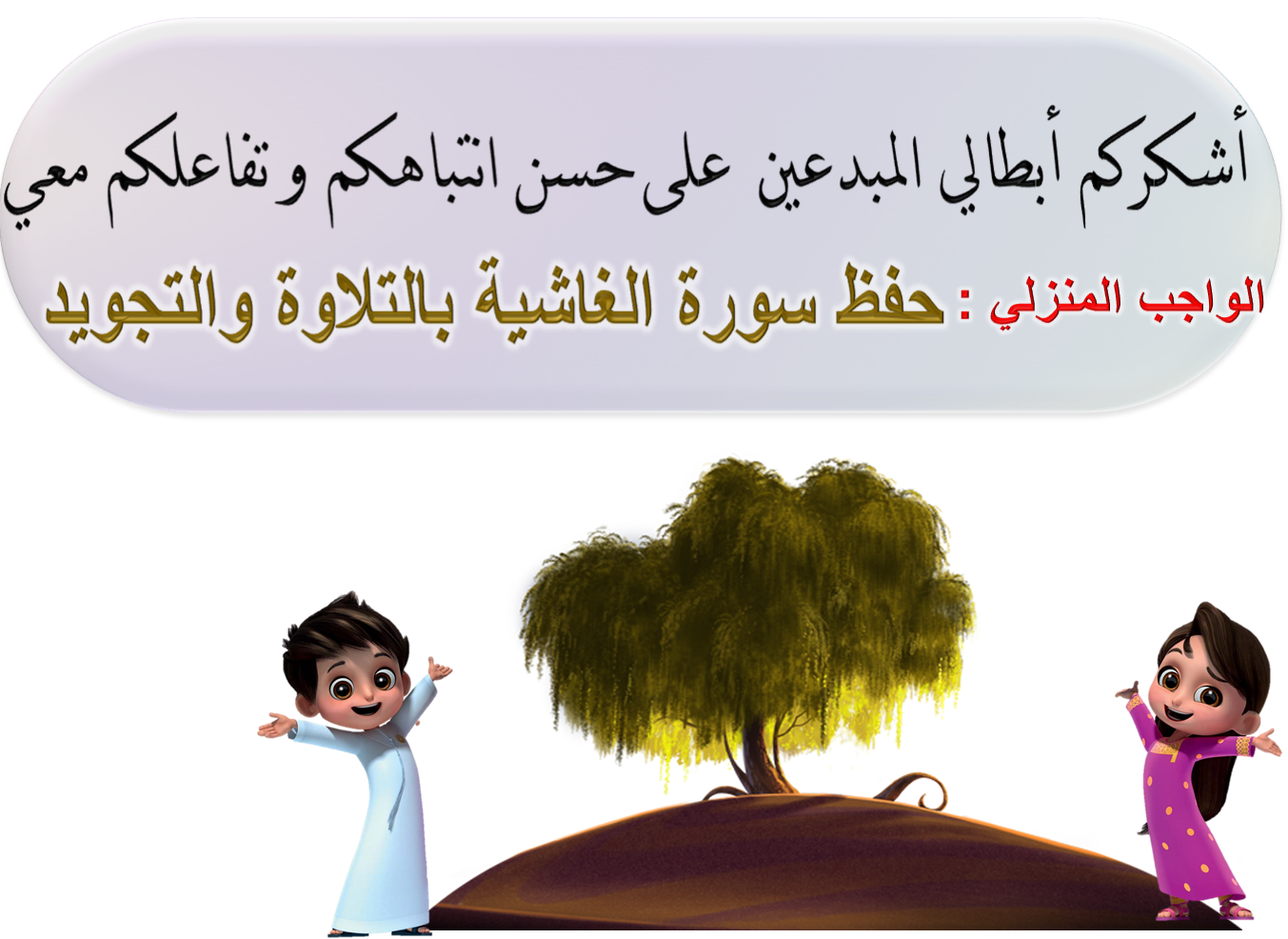 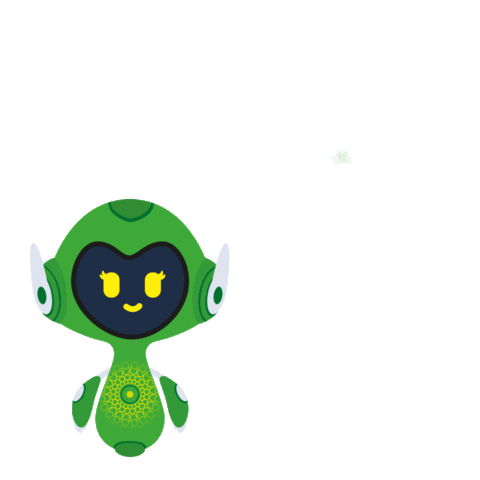 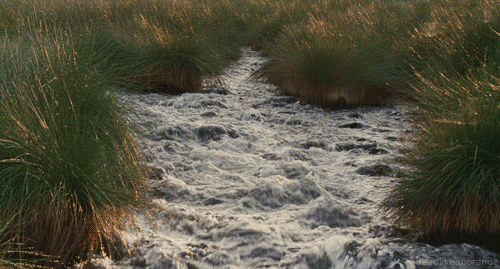 سبحانك اللهم وبحمدك أشهد أن لا إله إلا أنت أستغفرك وأتوب إليك
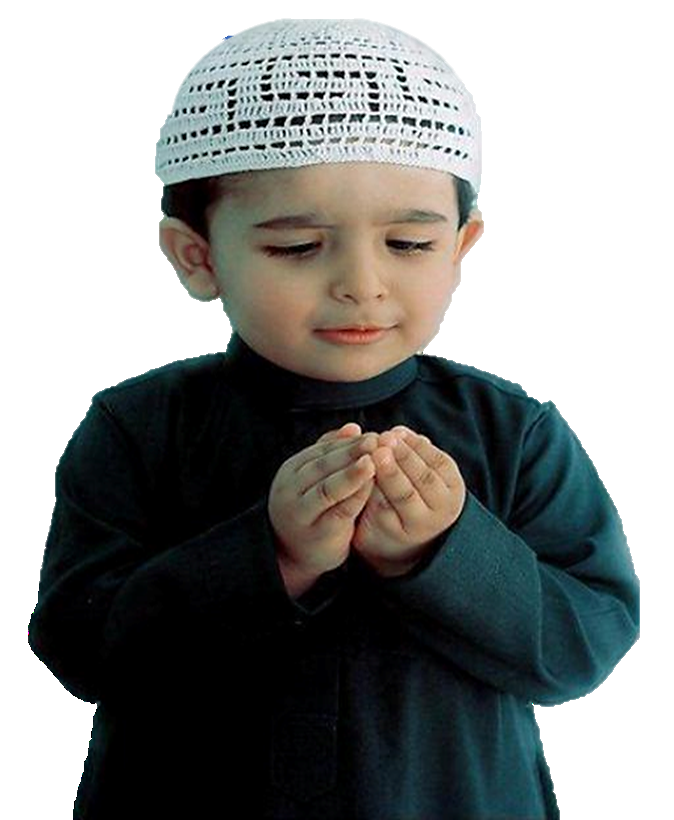